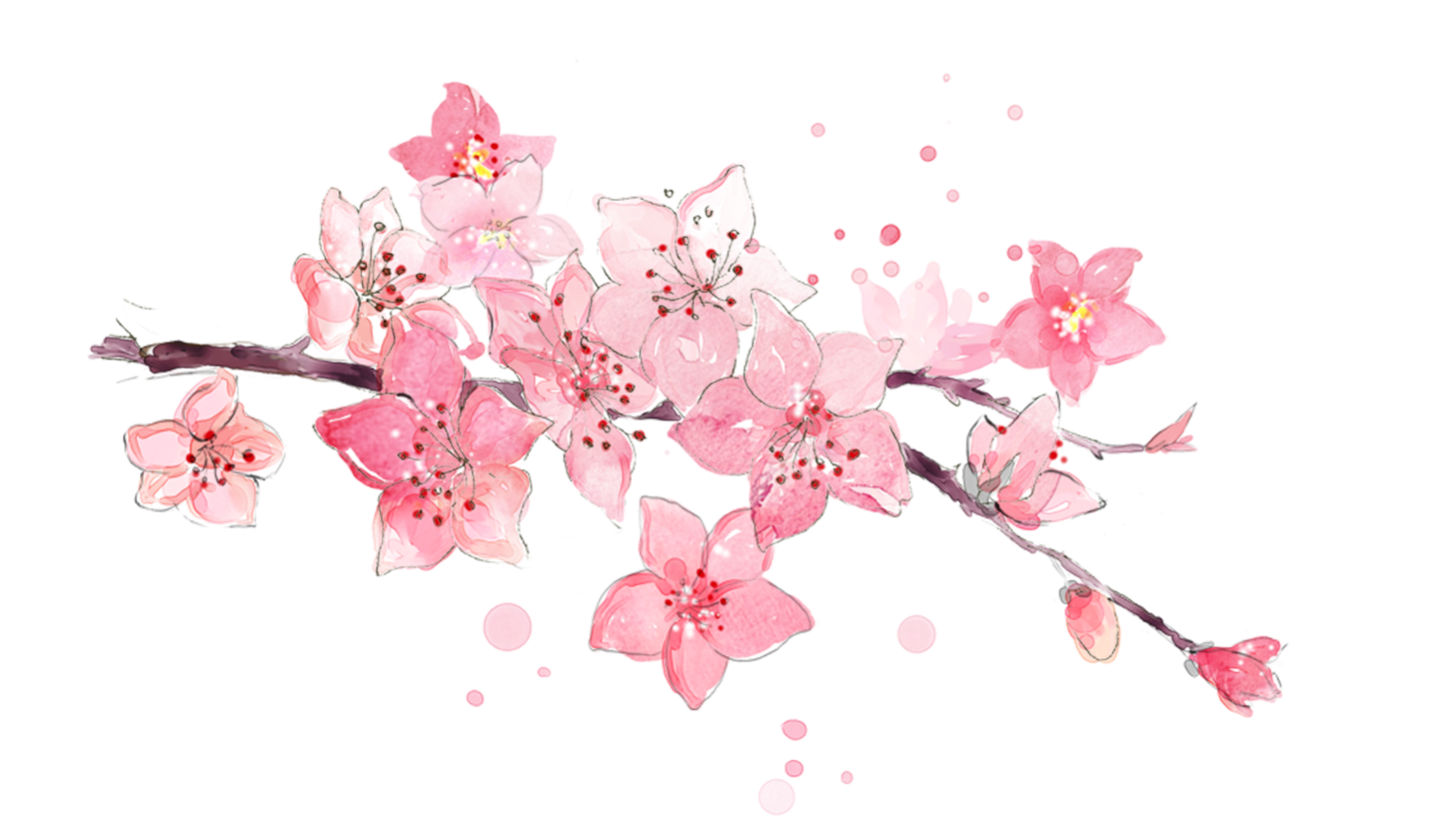 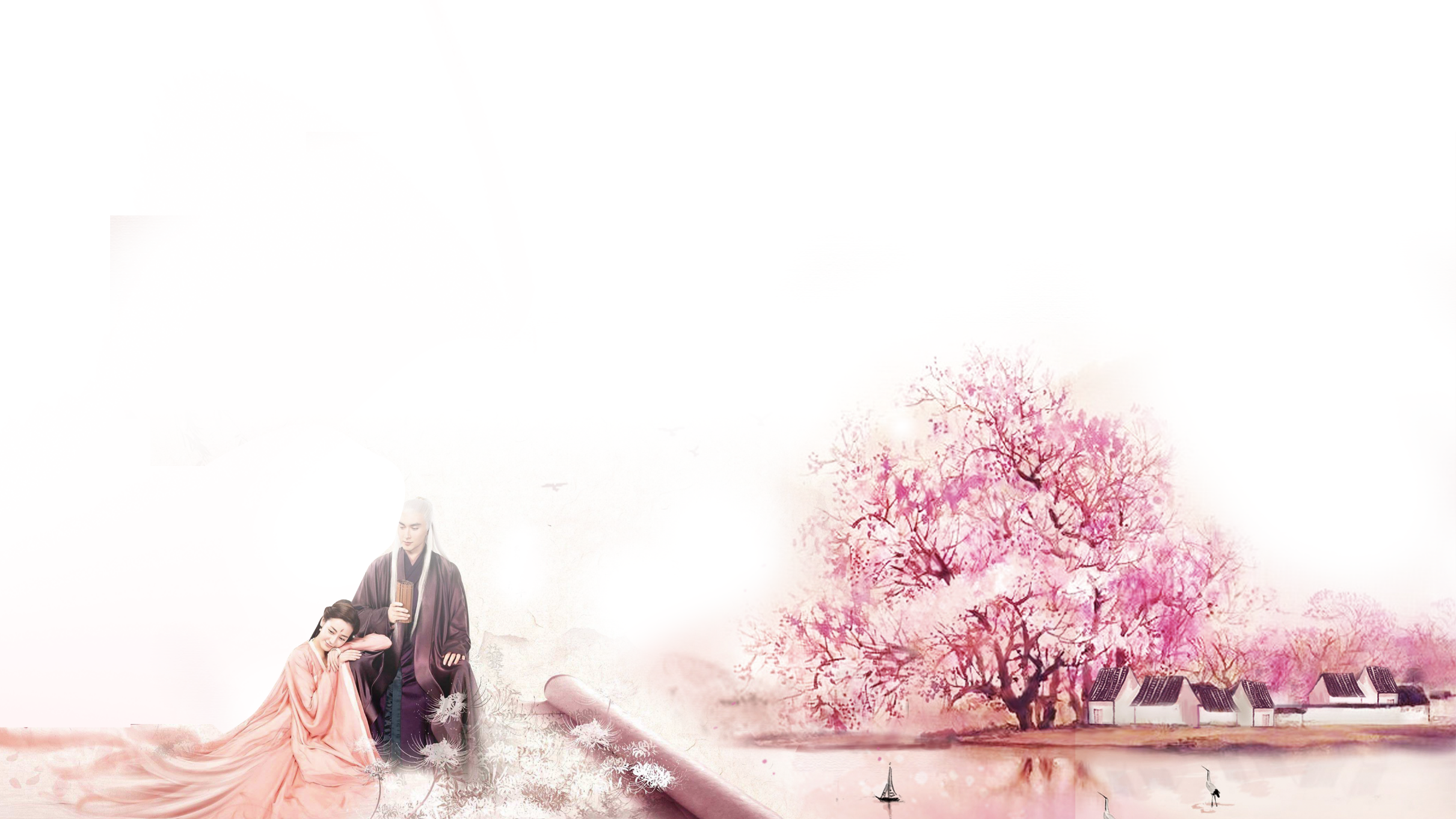 十里桃
三生三世
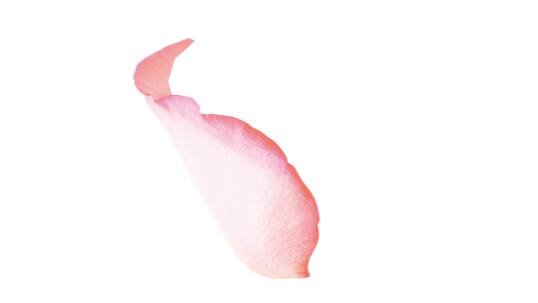 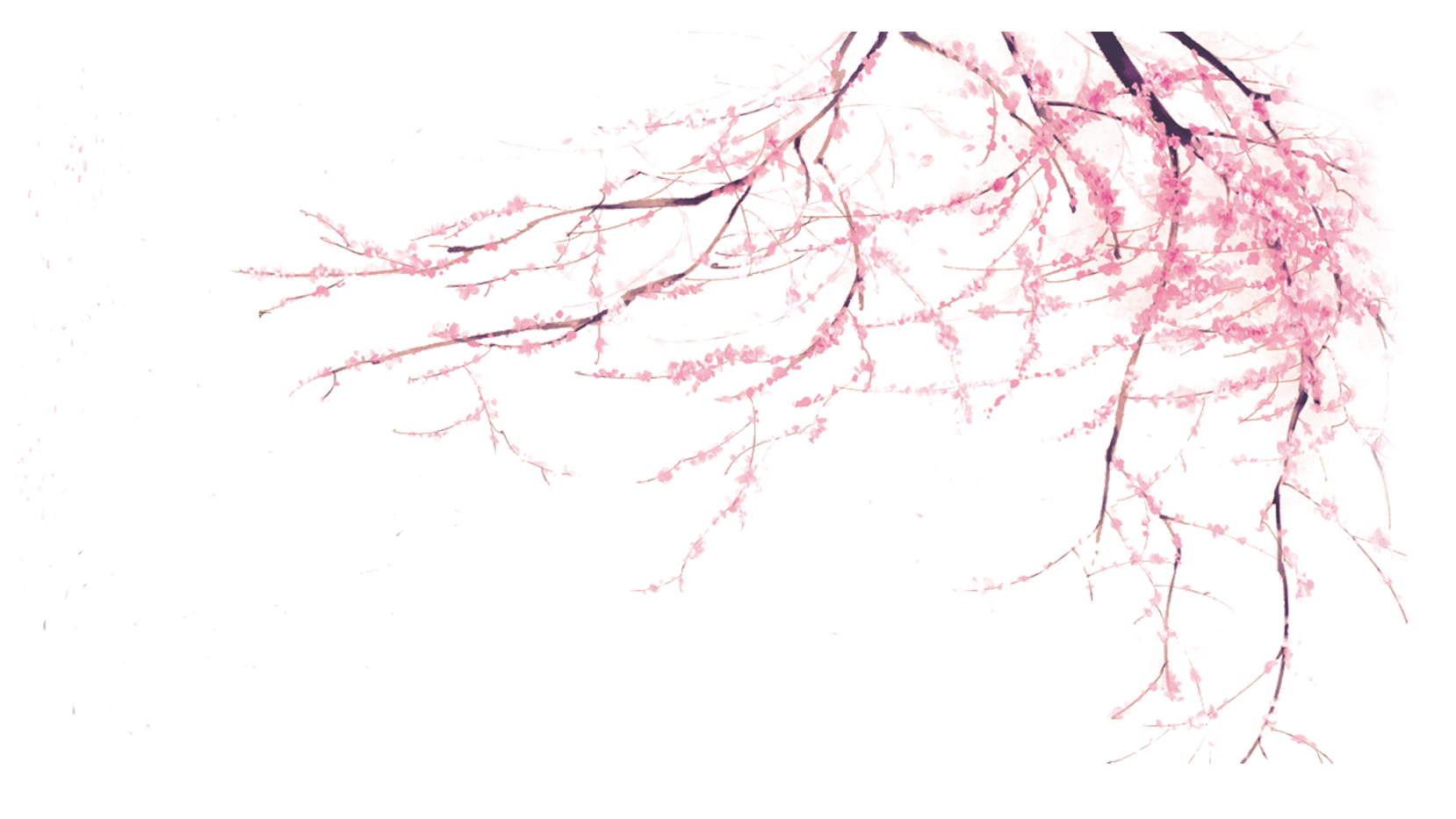 花
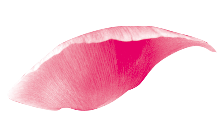 输入文字
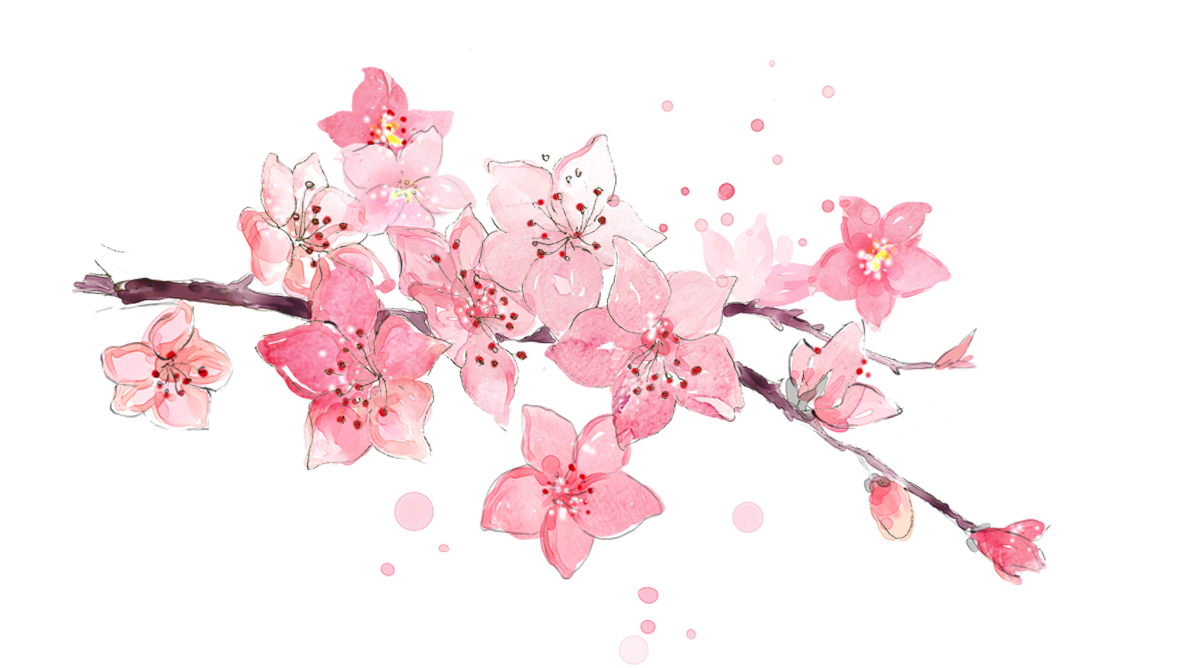 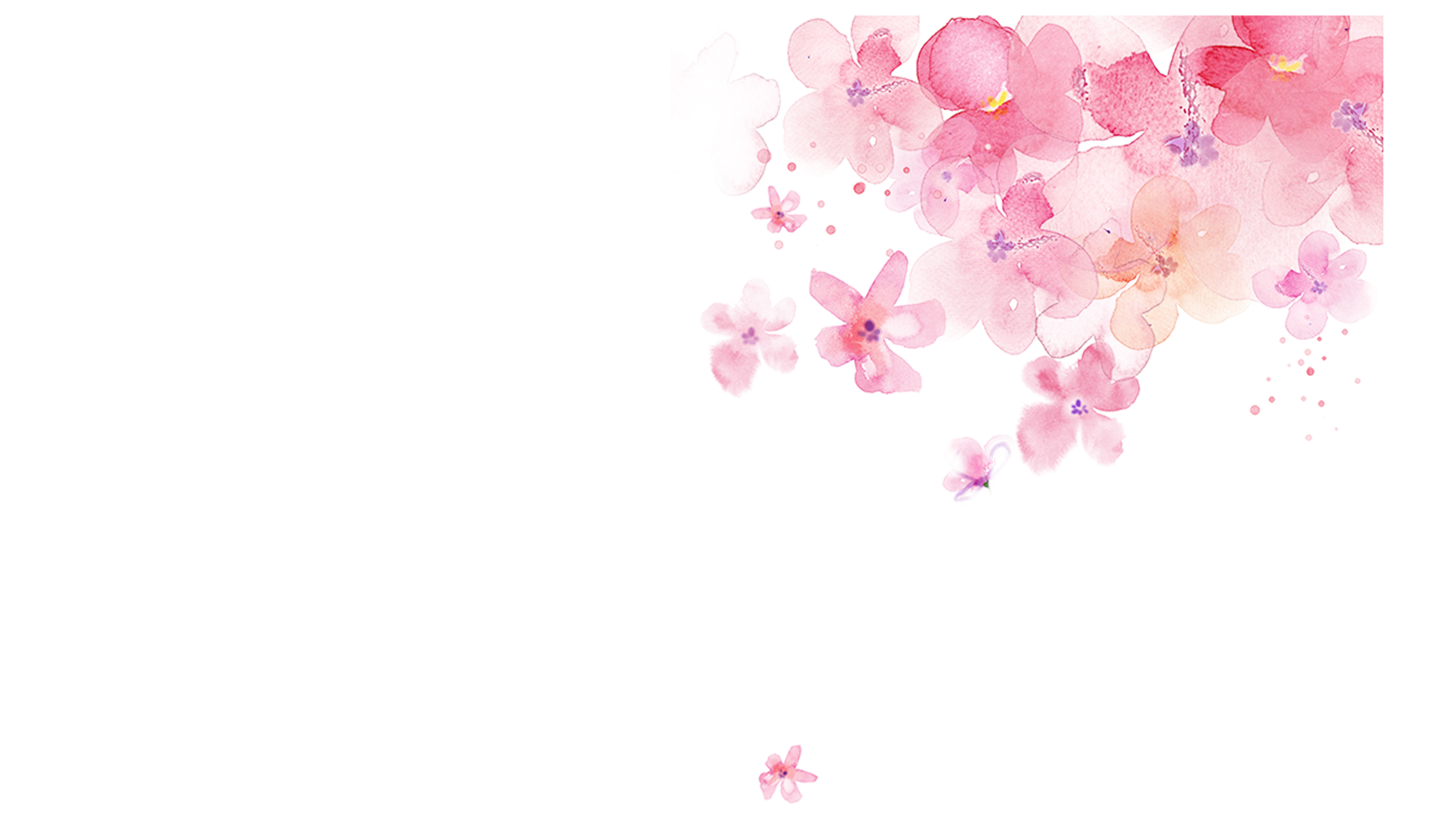 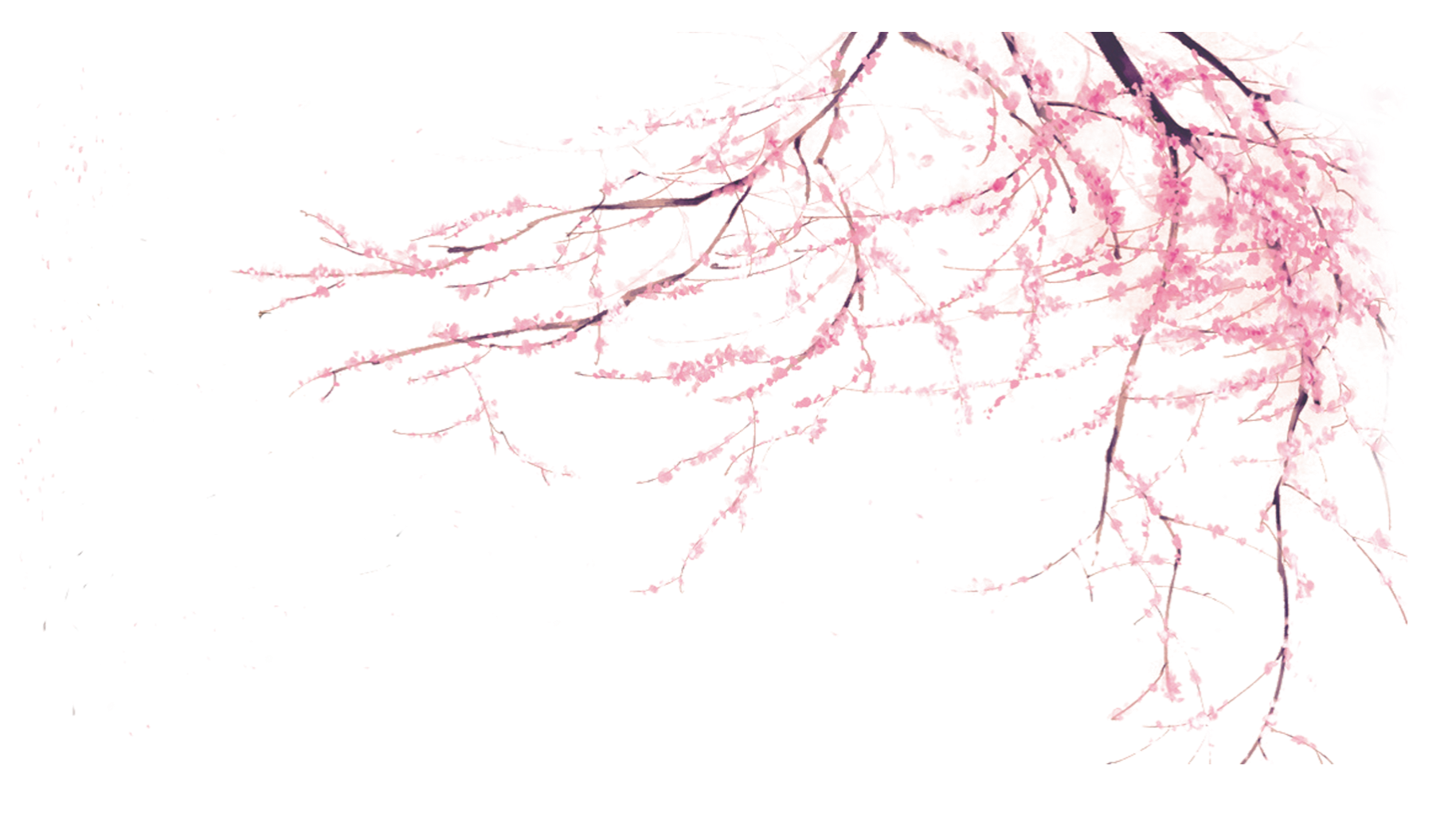 CONTENT
目 录
肆
叁
贰
壹
此处请添加您的副标题，文字可以直接编辑修改。
输入文字标题
此处请添加您的副标题，文字可以直接编辑修改。
输入文字标题
此处请添加您的副标题，文字可以直接编辑修改。
输入文字标题
此处请添加您的副标题，文字可以直接编辑修改。
输入文字标题
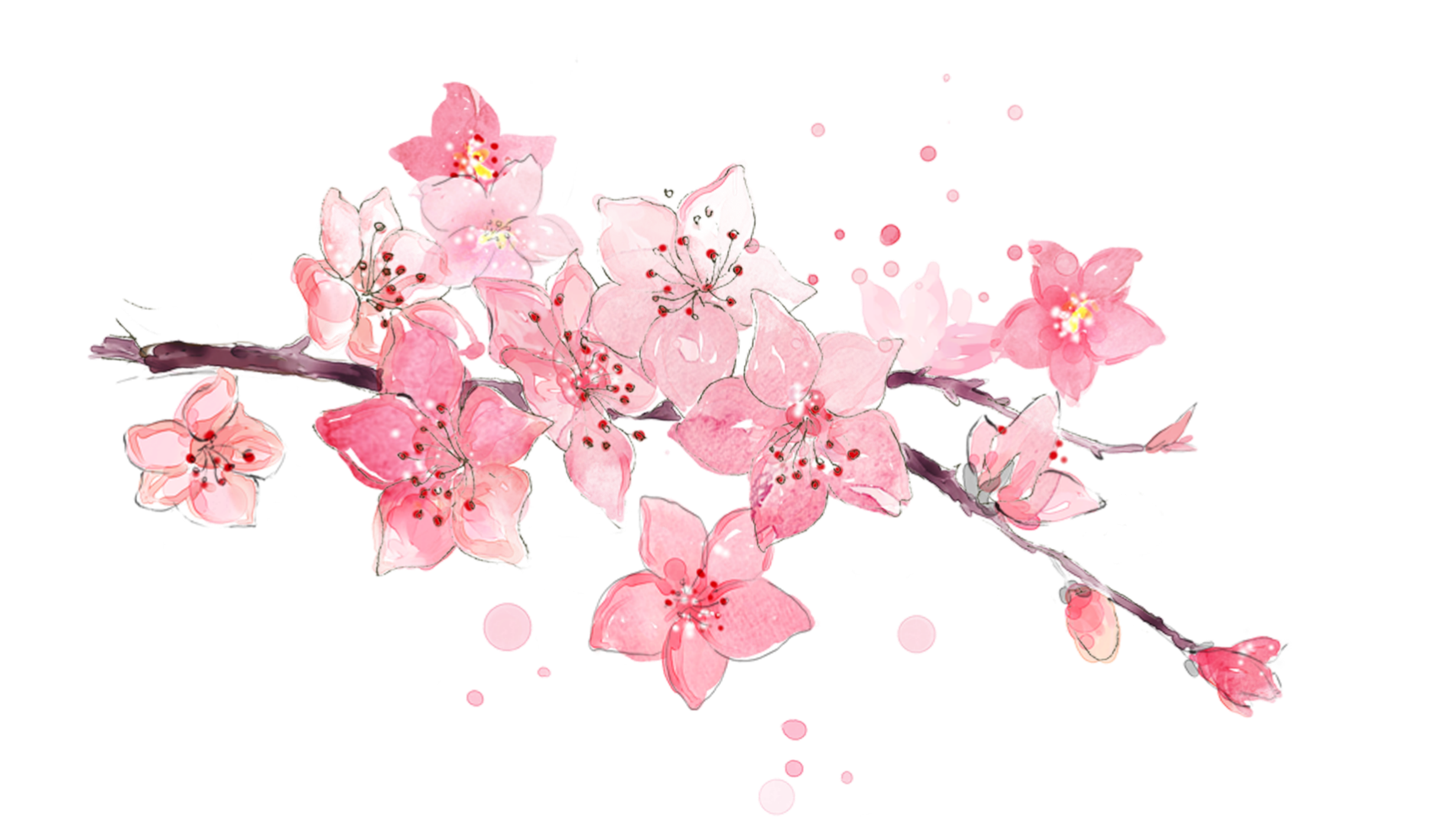 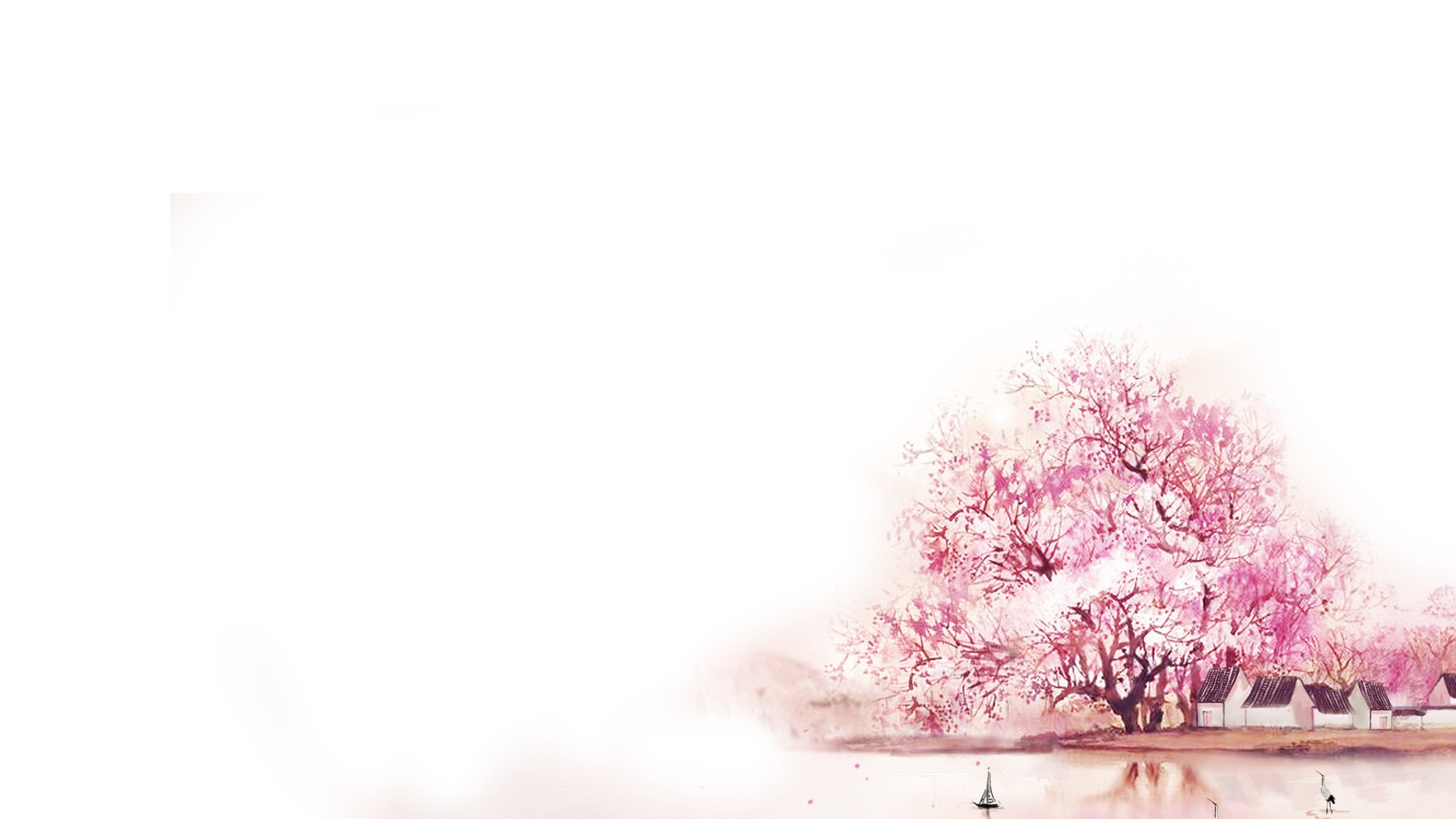 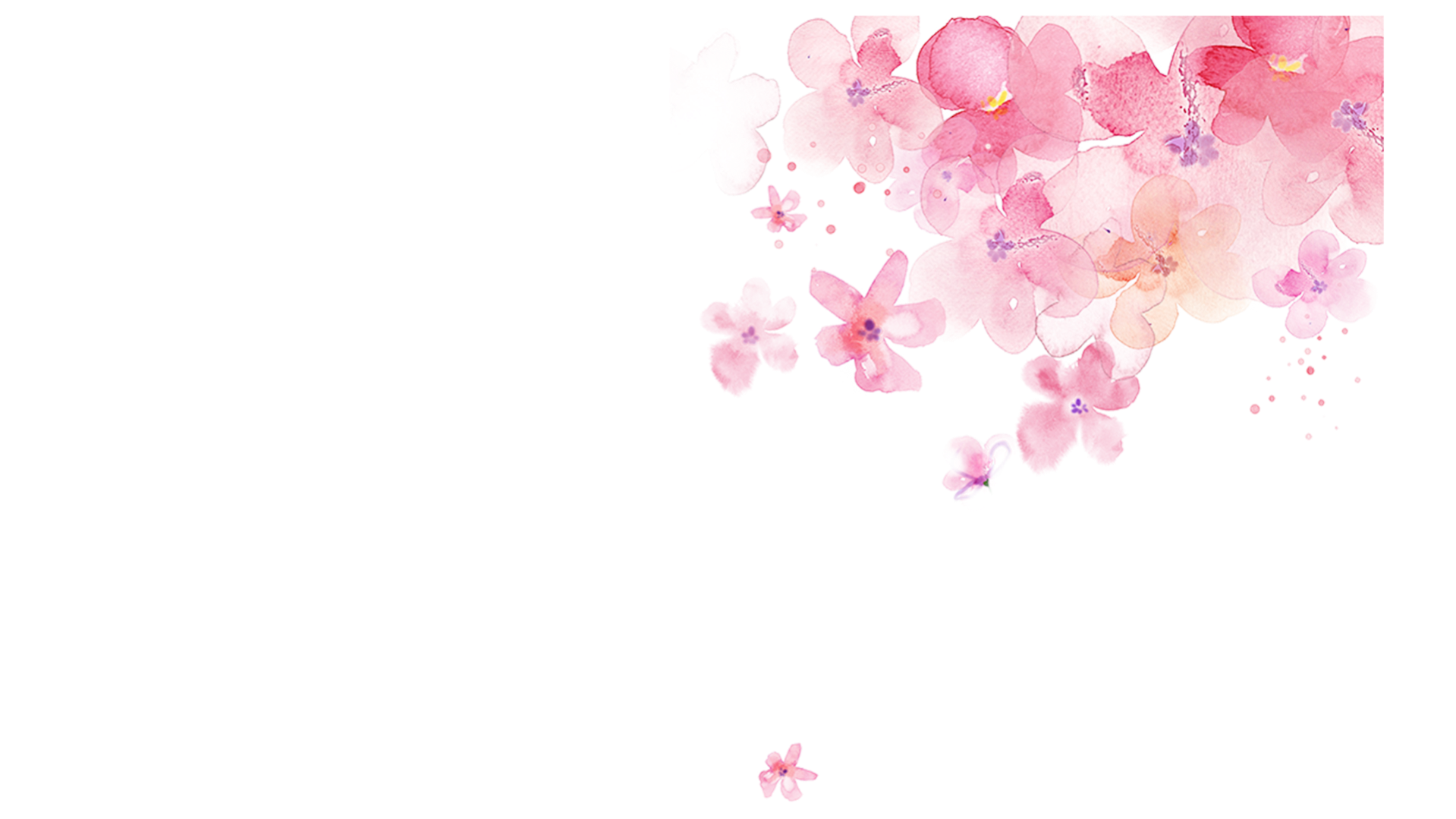 PART 01
输入文字标题
Please add the title here
Fresh business general template
Applicable to enterprise introduction, summary report, sales marketing, chart dataa
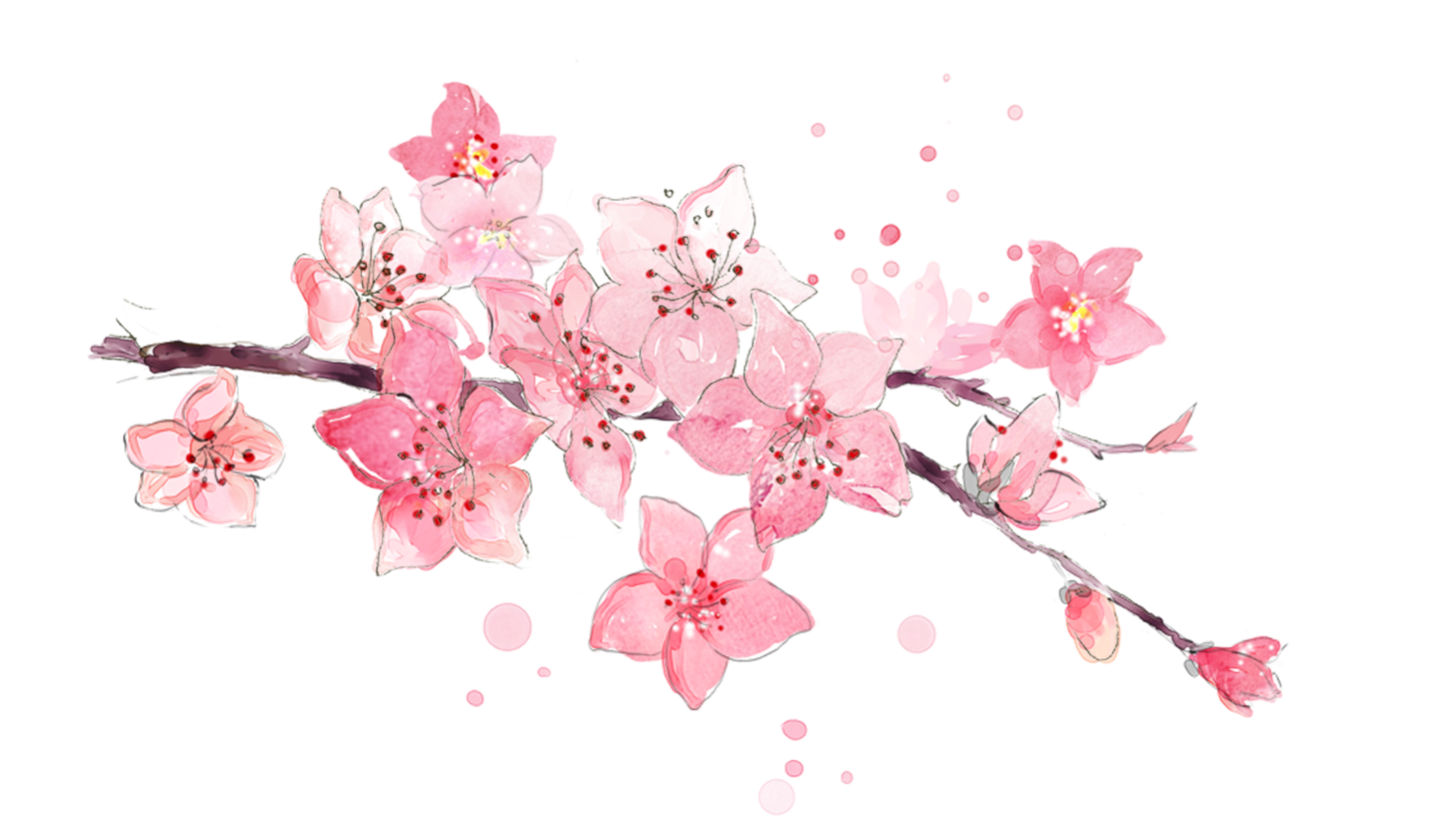 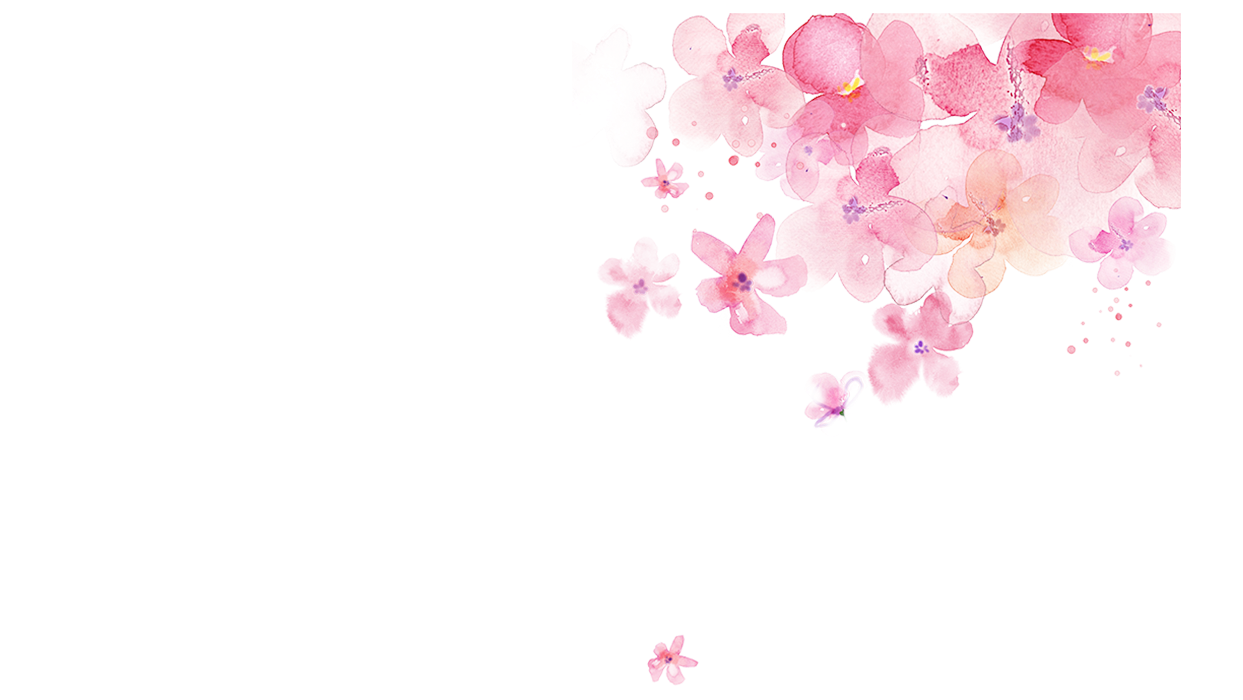 输入文字输入标题
此处请添加您的副标题，文字可以直接编辑修改。
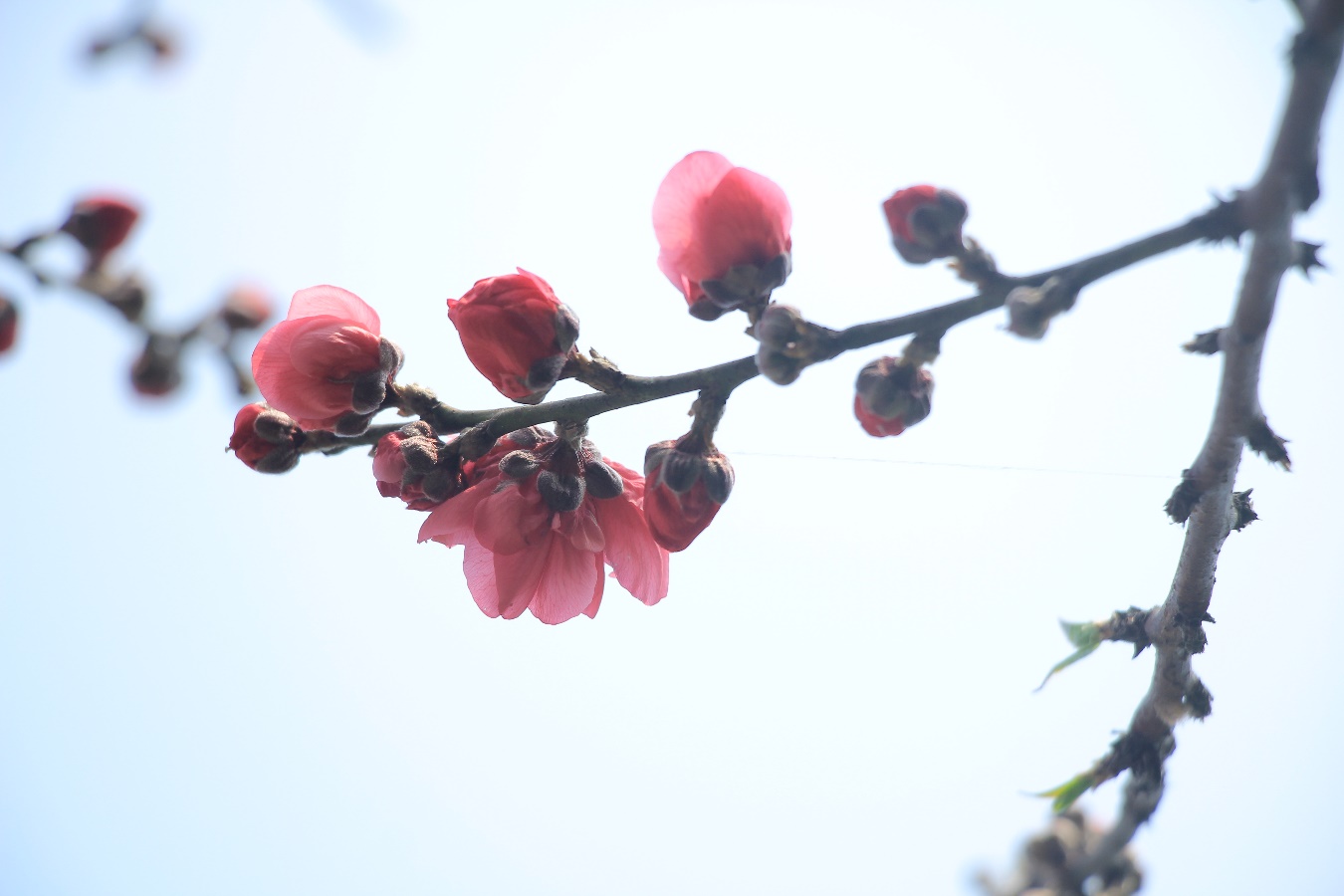 请在此添加文字说明，输入文字。请在此添加文字说明，输入文字。请在此添加文字说明，输入文字。

请在此添加文字说明，输入文字。请在此添加文字说明，输入文字。请在此添加文字说明，输入文字。
输入文字标题
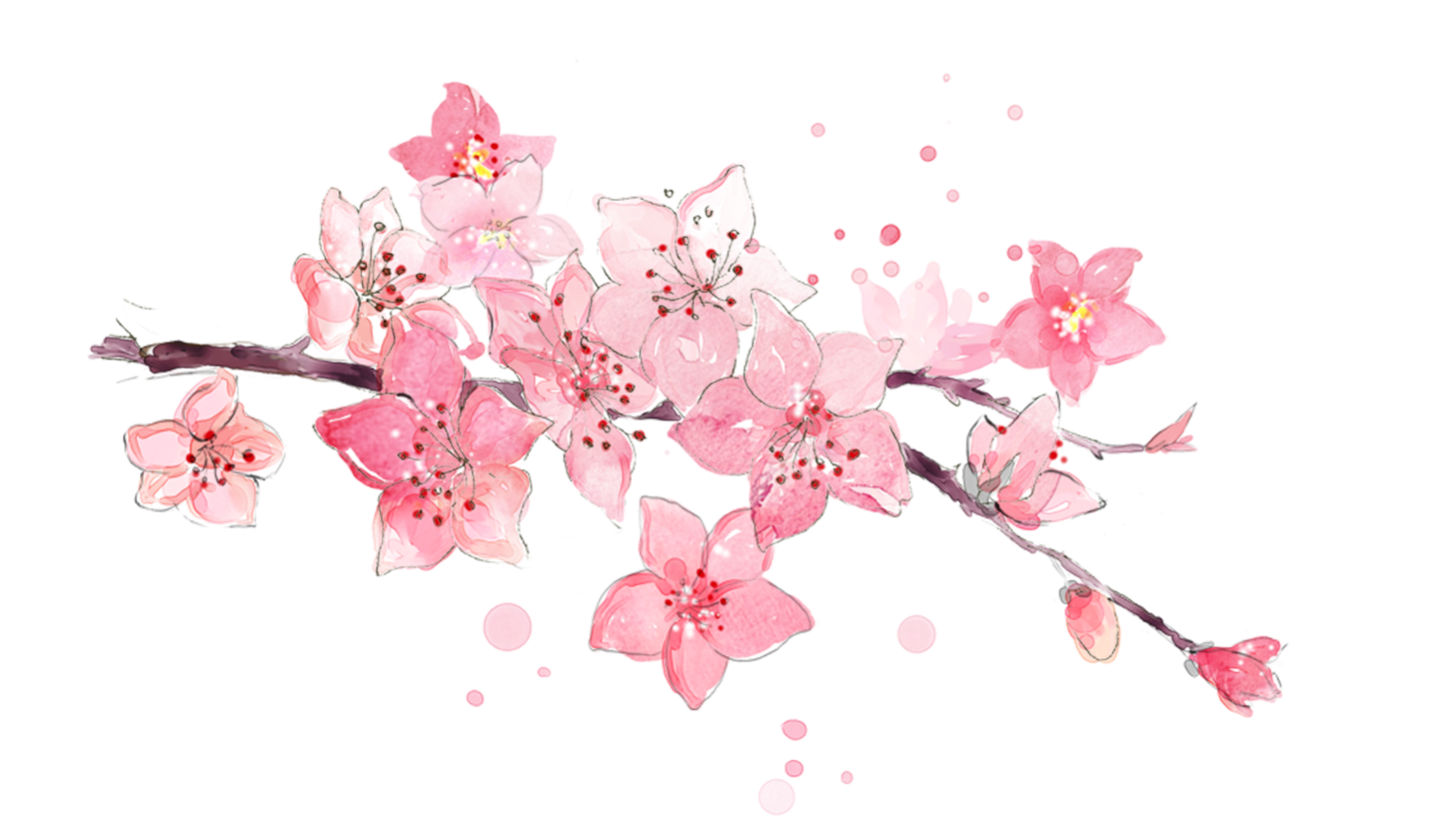 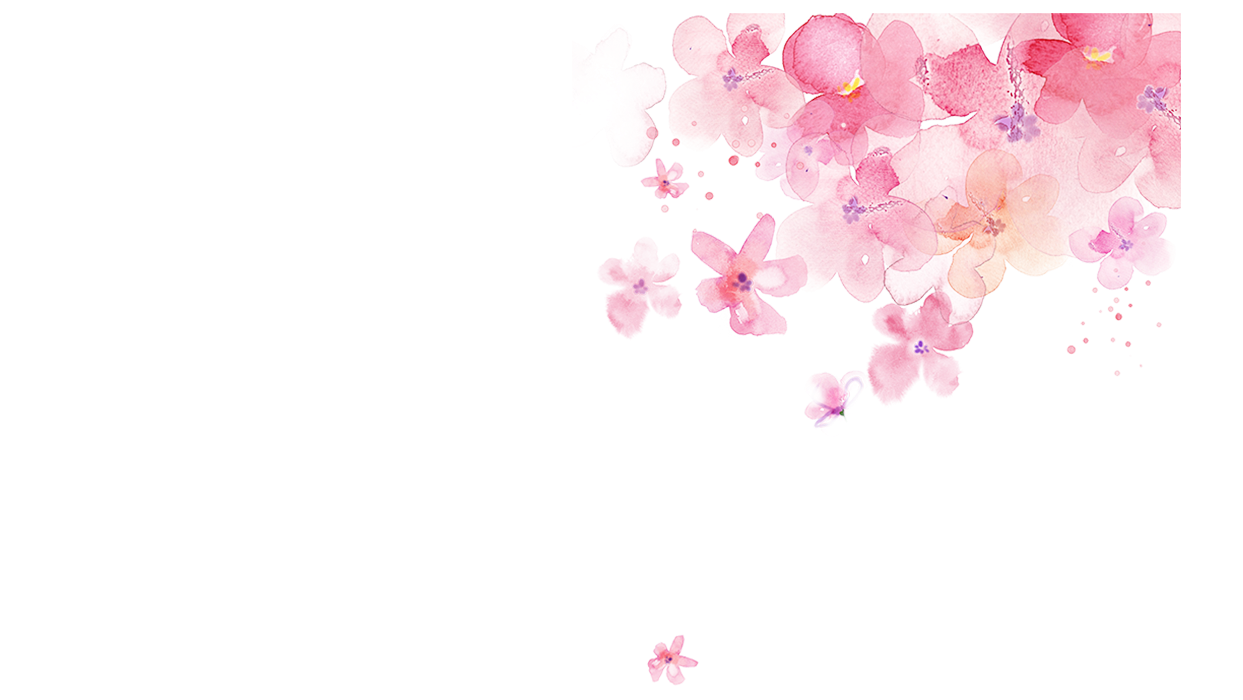 输入文字输入标题
此处请添加您的副标题，文字可以直接编辑修改。
请在此添加文字说明，输入文字。请在此添加文字说明，输入文字。
请在此添加文字说明，输入文字。请在此添加文字说明，输入文字。
请在此添加文字说明，输入文字。请在此添加文字说明，输入文字。
请在此添加文字说明，输入文字。请在此添加文字说明，输入文字。
请在此添加文字说明，输入文字。请在此添加文字说明，输入文字。
请在此添加文字说明，输入文字。请在此添加文字说明，输入文字。
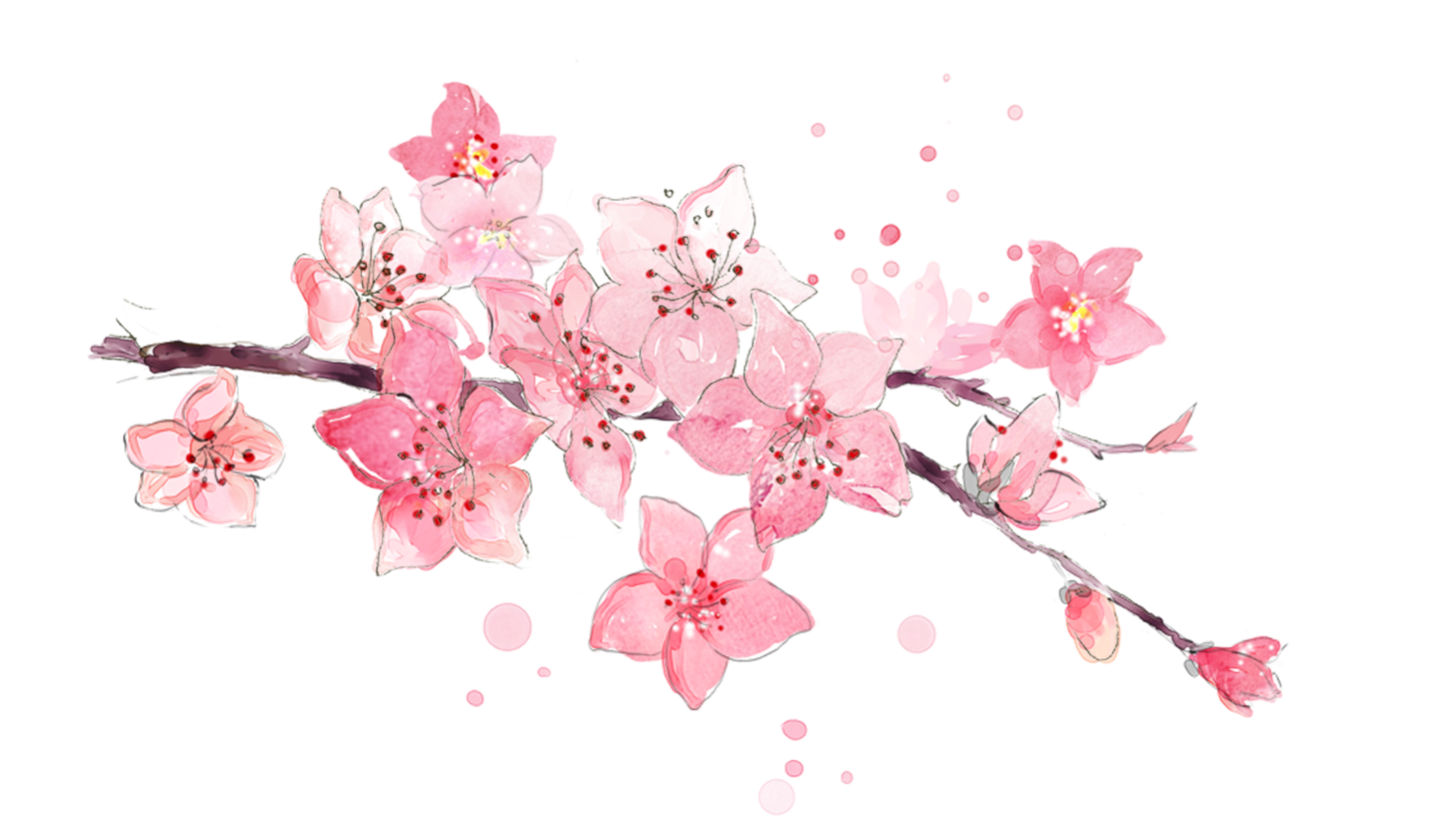 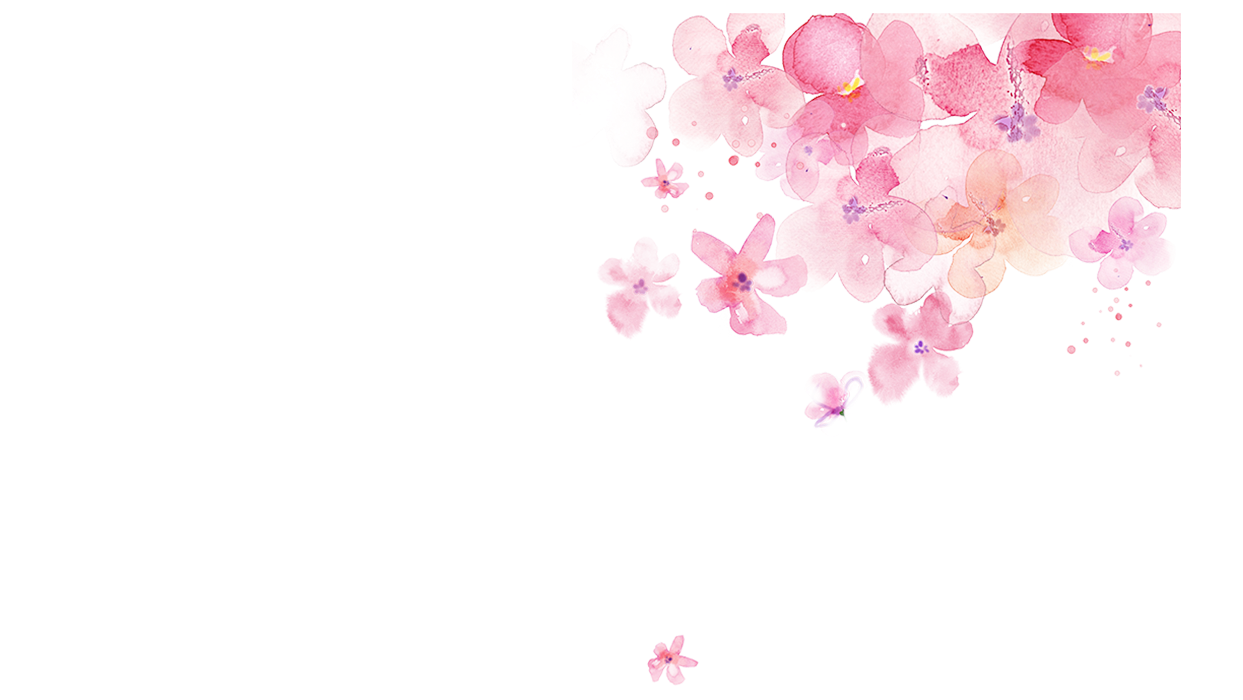 输入文字输入标题
此处请添加您的副标题，文字可以直接编辑修改。
输入标题
输入标题
请在此添加文字说明，输入文字。请在此添加文字说明，输入文字。
请在此添加文字说明，输入文字。请在此添加文字说明，输入文字。
输入标题
输入标题
请在此添加文字说明，输入文字。请在此添加文字说明，输入文字。
请在此添加文字说明，输入文字。请在此添加文字说明，输入文字。
输入标题
输入标题
请在此添加文字说明，输入文字。请在此添加文字说明，输入文字。
请在此添加文字说明，输入文字。请在此添加文字说明，输入文字。
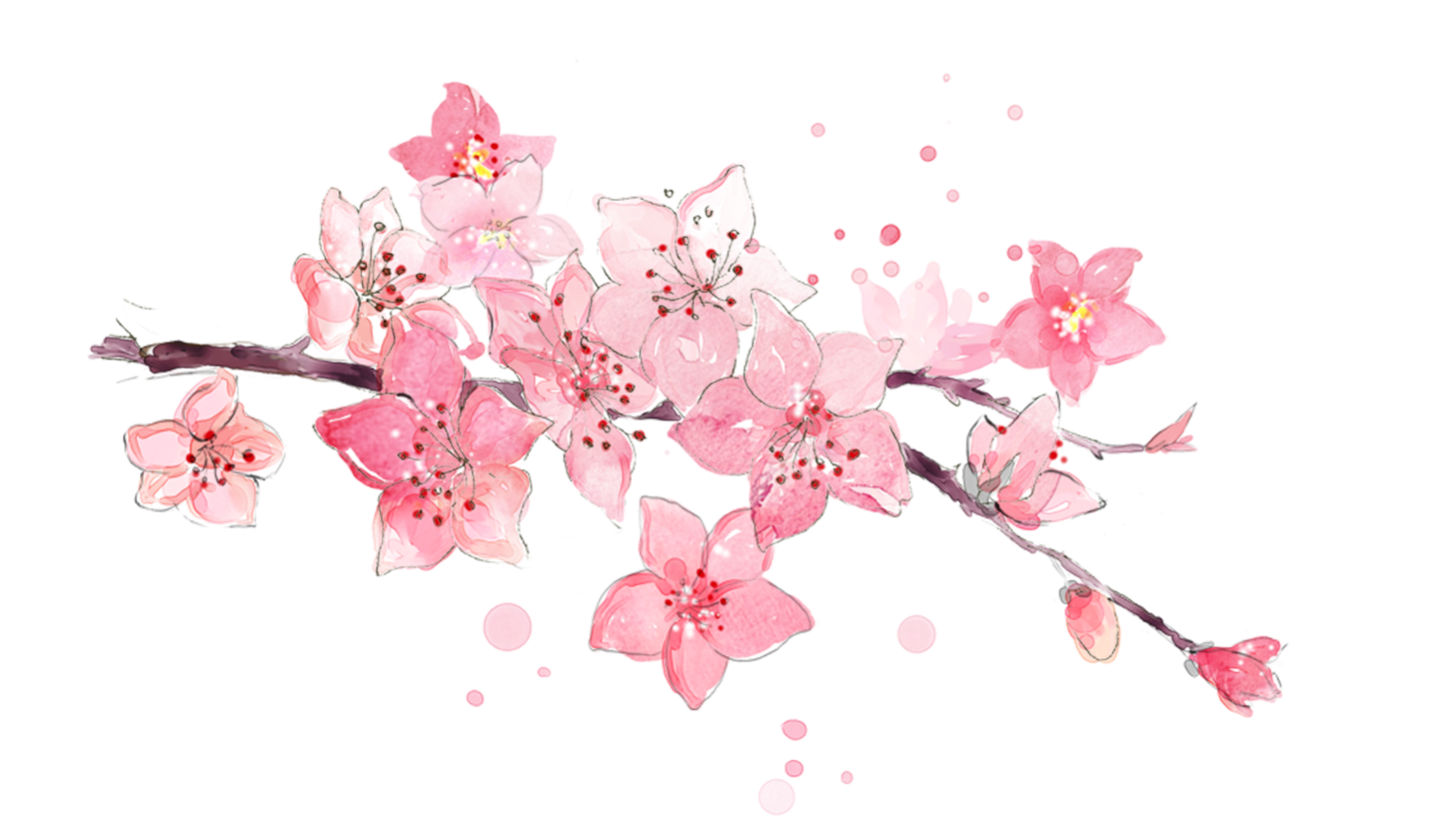 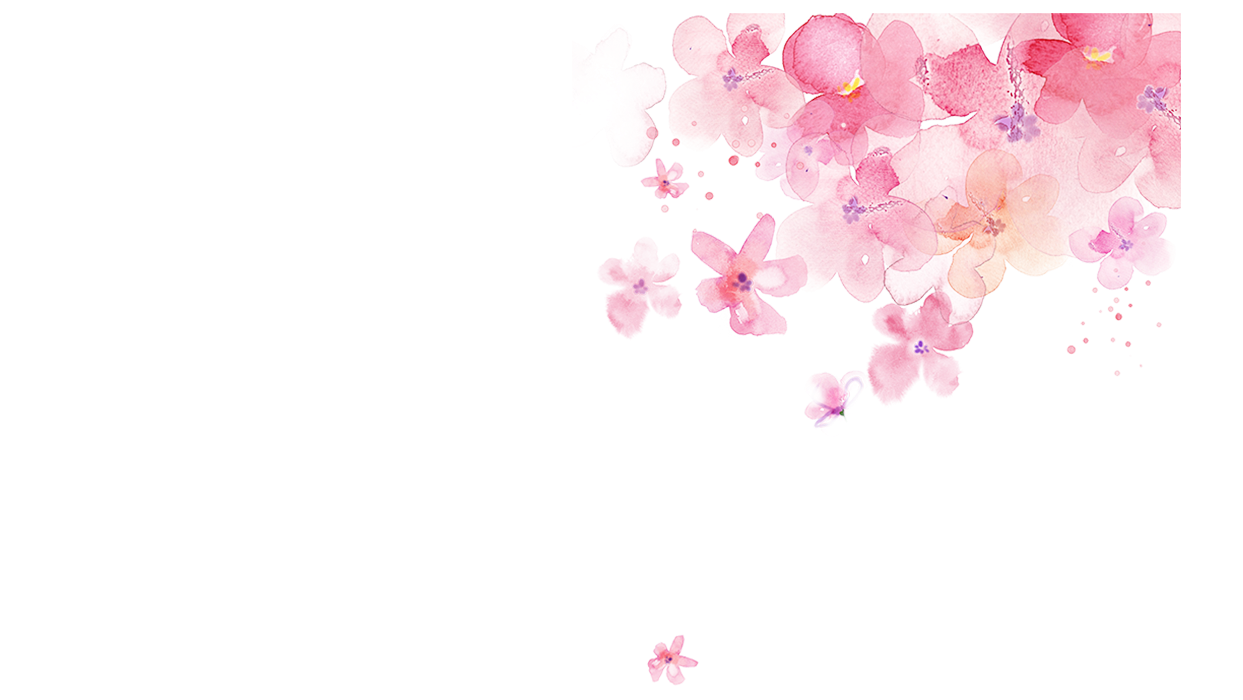 输入文字输入标题
此处请添加您的副标题，文字可以直接编辑修改。
输入标题
请在此添加文字说明，输入文字。请在此添加文字说明，输入文字。
输入标题
请在此添加文字说明，输入文字。请在此添加文字说明，输入文字。
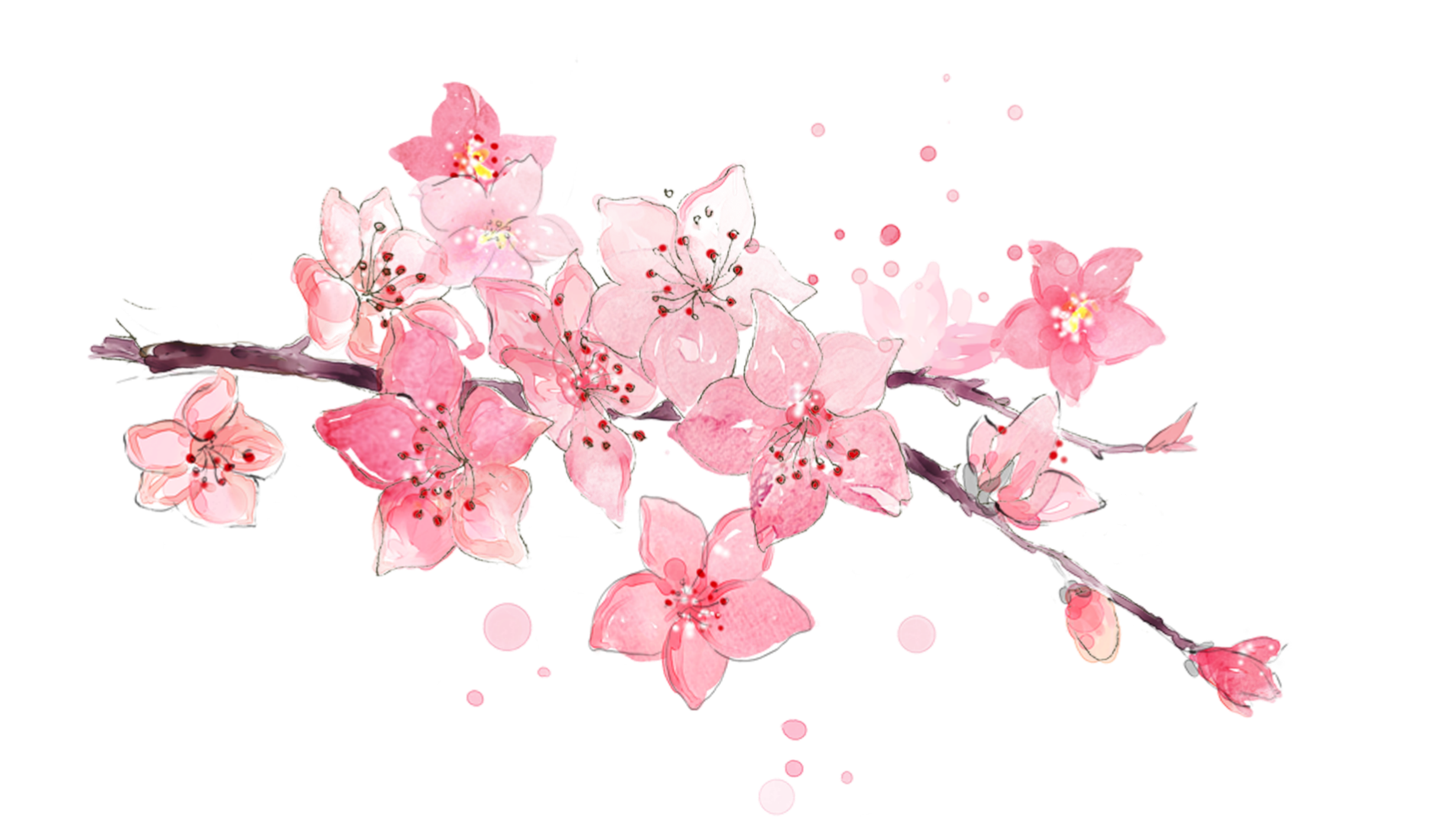 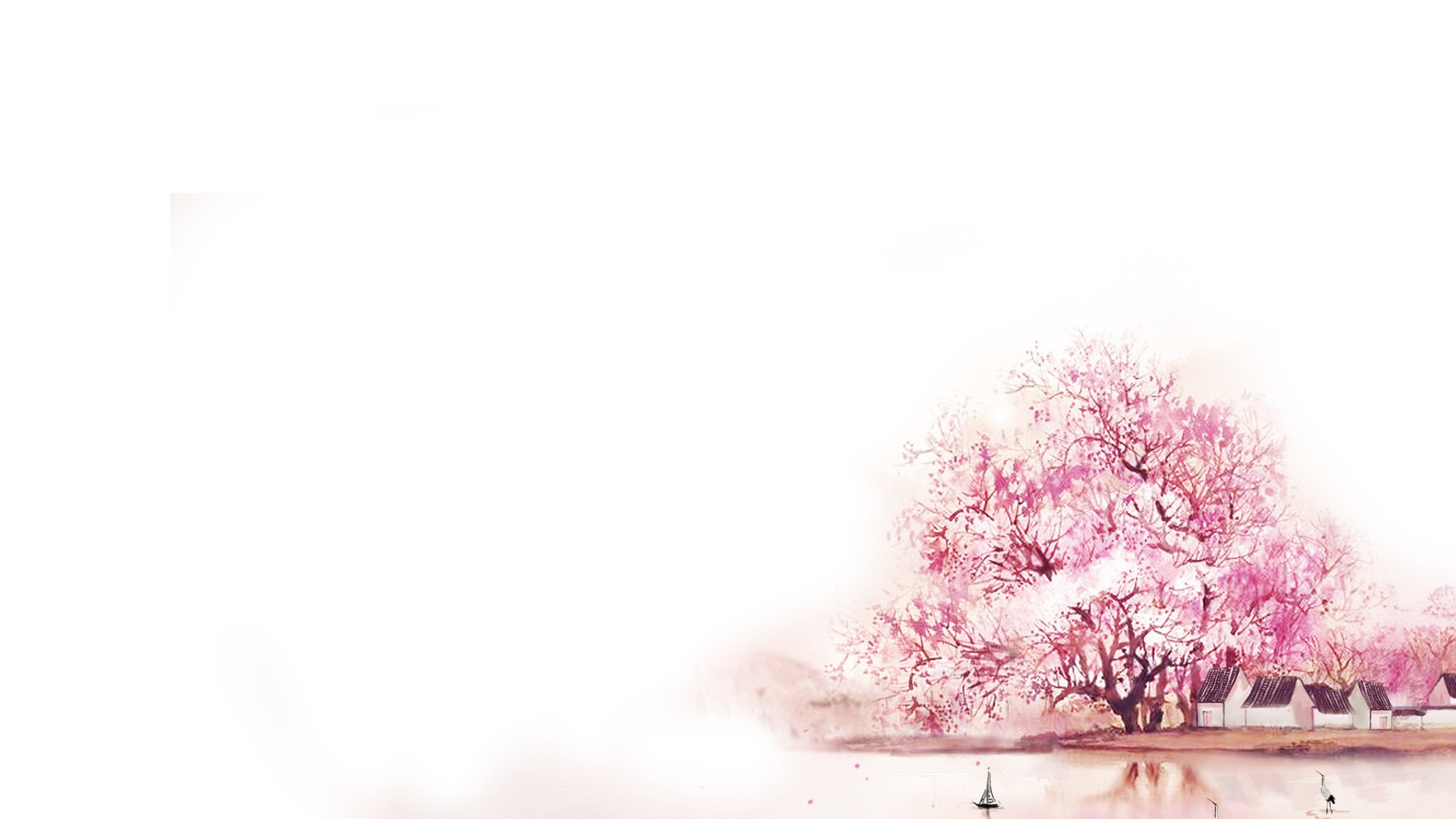 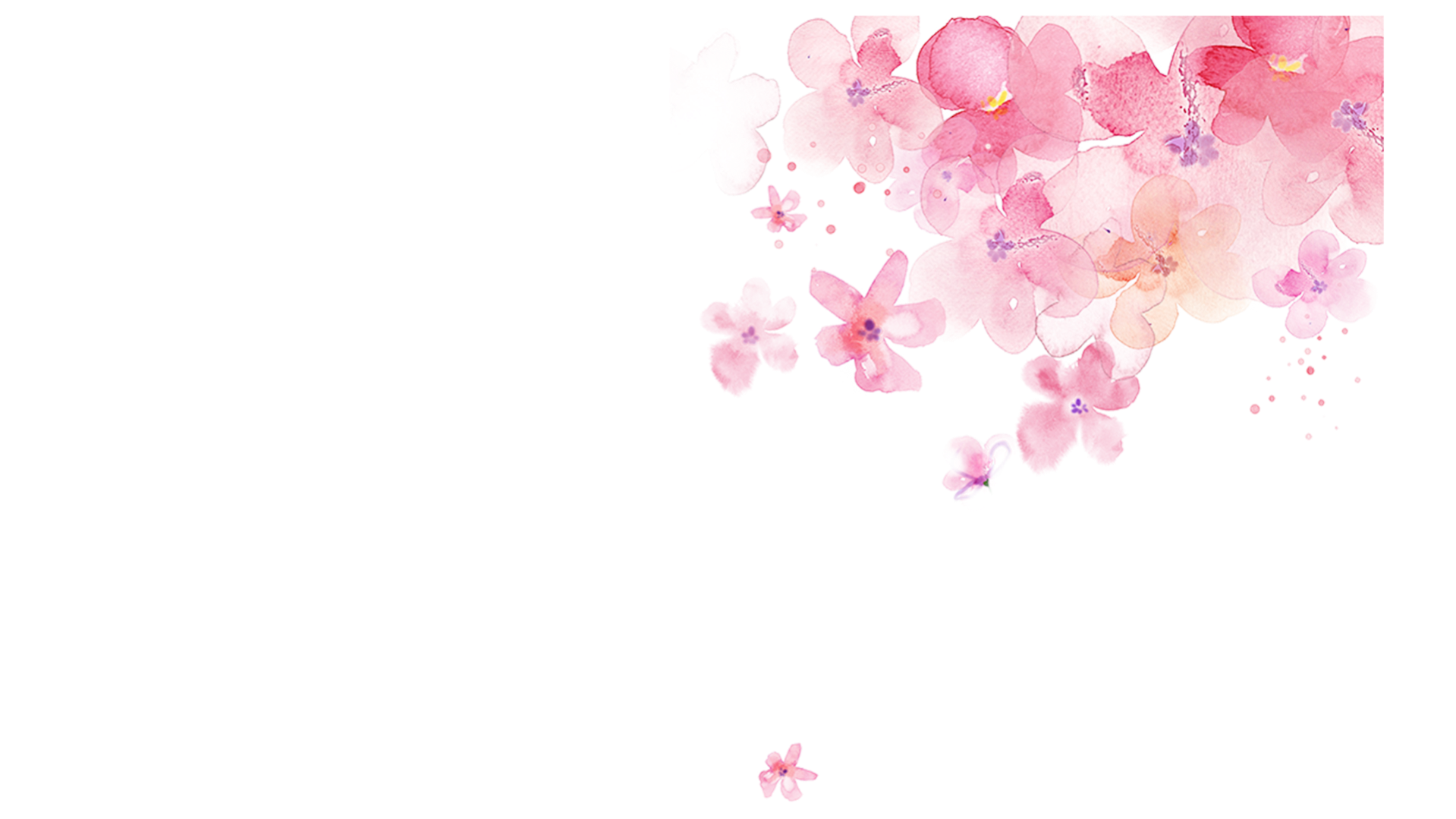 PART 02
输入文字标题
Please add the title here
Fresh business general template
Applicable to enterprise introduction, summary report, sales marketing, chart dataa
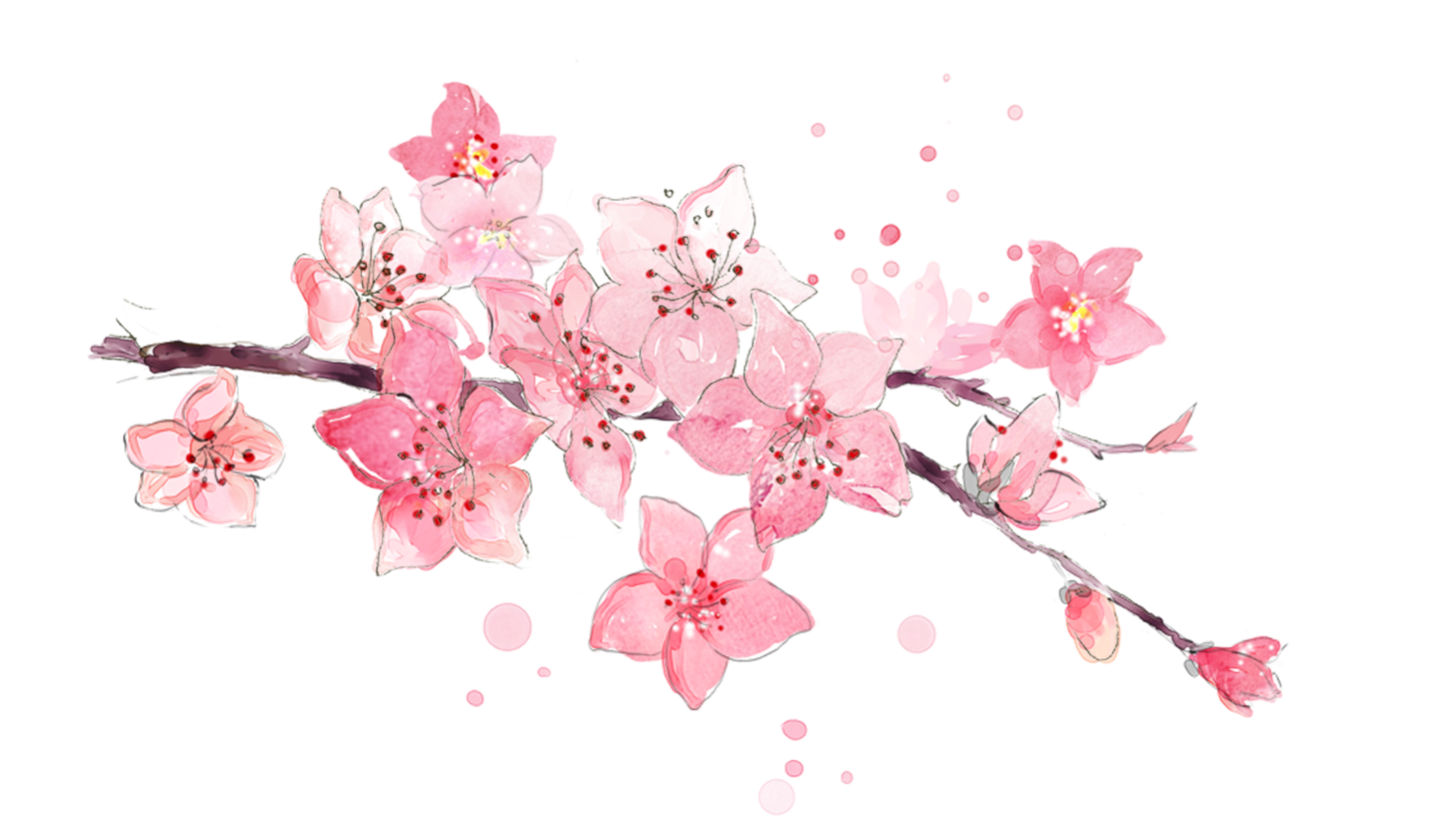 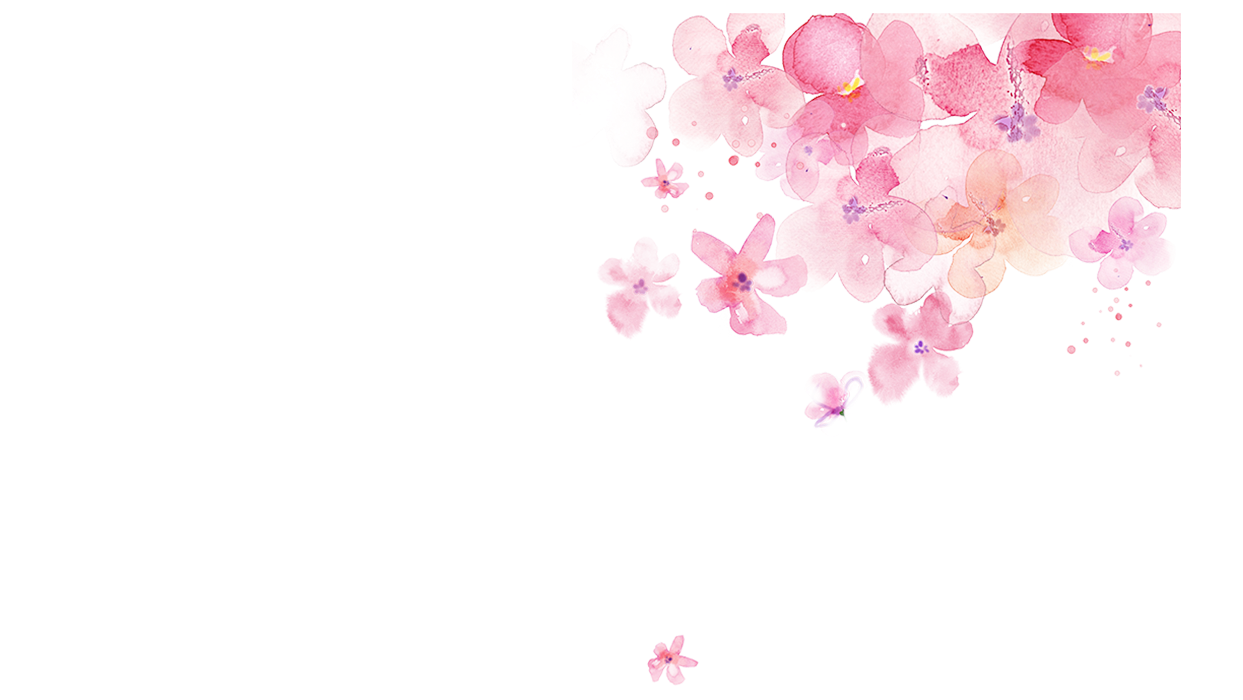 输入文字输入标题
此处请添加您的副标题，文字可以直接编辑修改。
输入文字标题
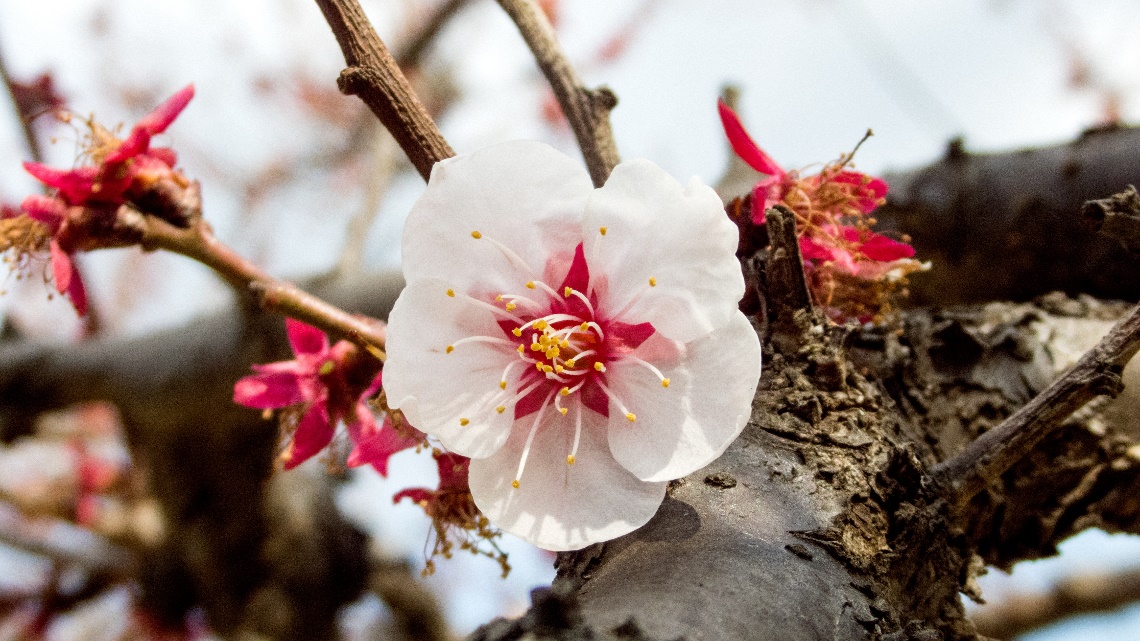 请在此添加文字说明，输入文字。请在此添加文字说明，输入文字。请在此添加文字说明，输入文字。

请在此添加文字说明，输入文字。请在此添加文字说明，输入文字。请在此添加文字说明，输入文字。
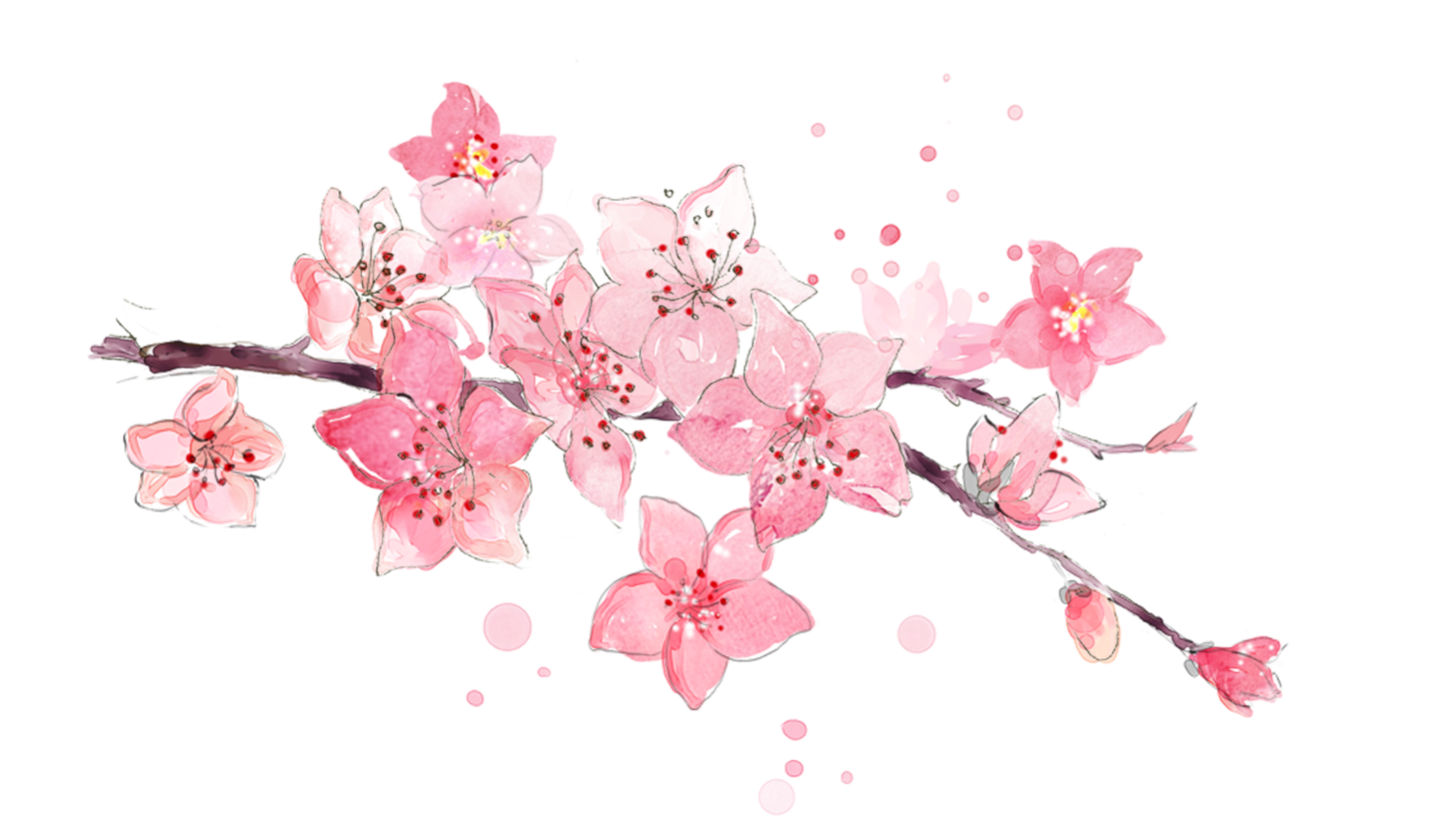 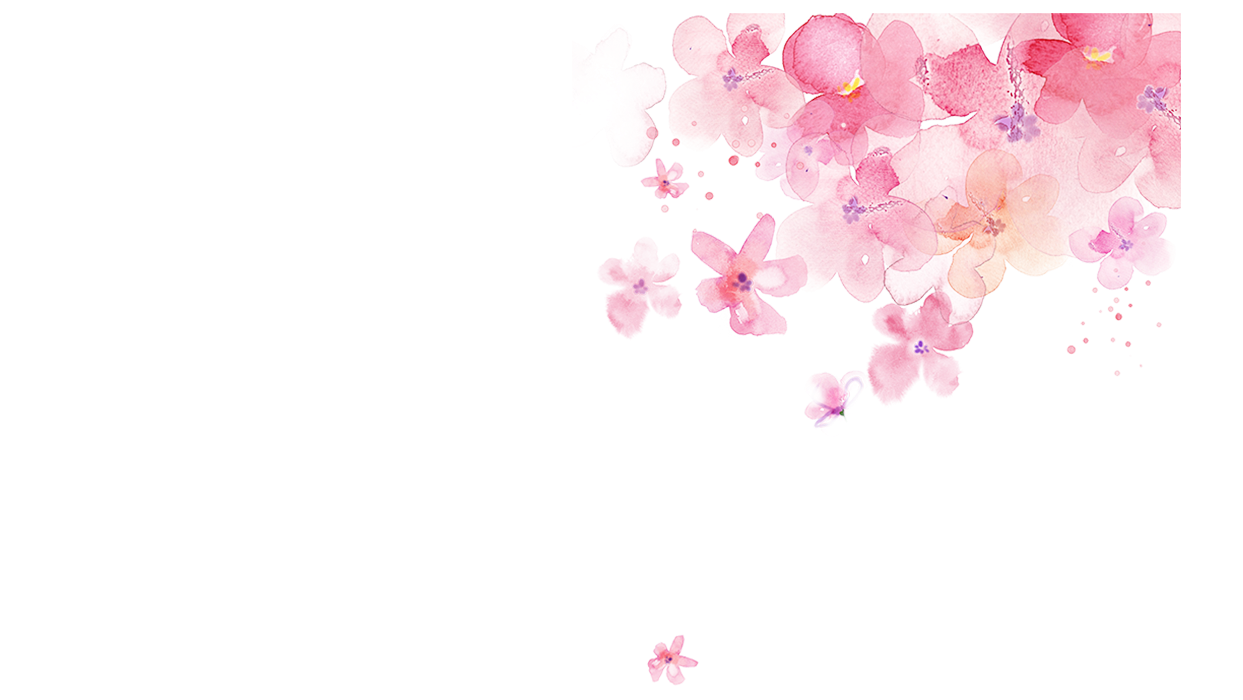 输入文字输入标题
此处请添加您的副标题，文字可以直接编辑修改。
输入文字标题
输入文字标题
输入文字标题
请在此添加文字说明，输入文字。请在此添加文字说明，输入文字。
请在此添加文字说明，输入文字。请在此添加文字说明，输入文字。
02
01
输入文字标题
输入文字标题
03
04
输入文字标题
输入文字标题
输入文字标题
请在此添加文字说明，输入文字。请在此添加文字说明，输入文字。
请在此添加文字说明，输入文字。请在此添加文字说明，输入文字。
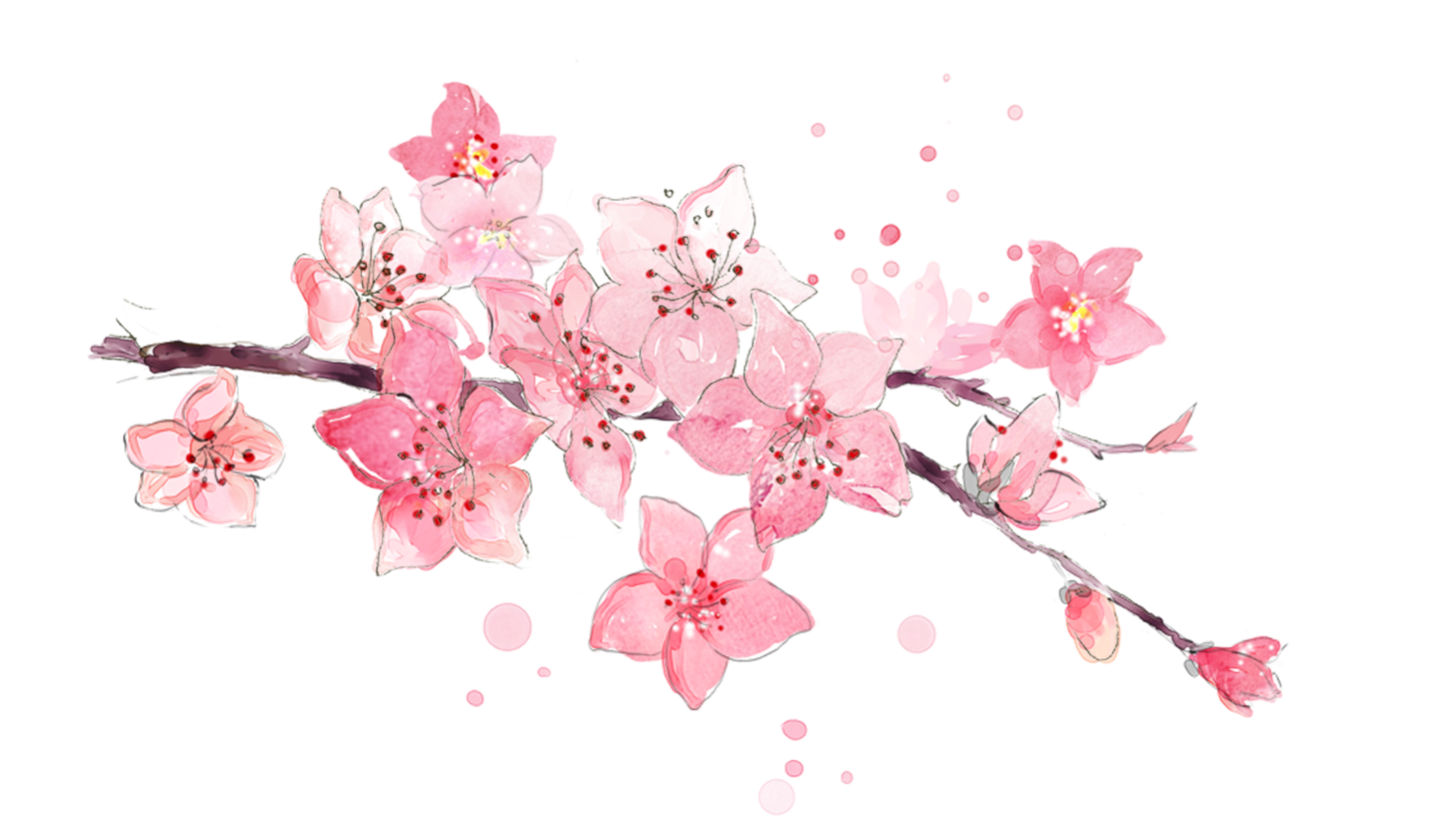 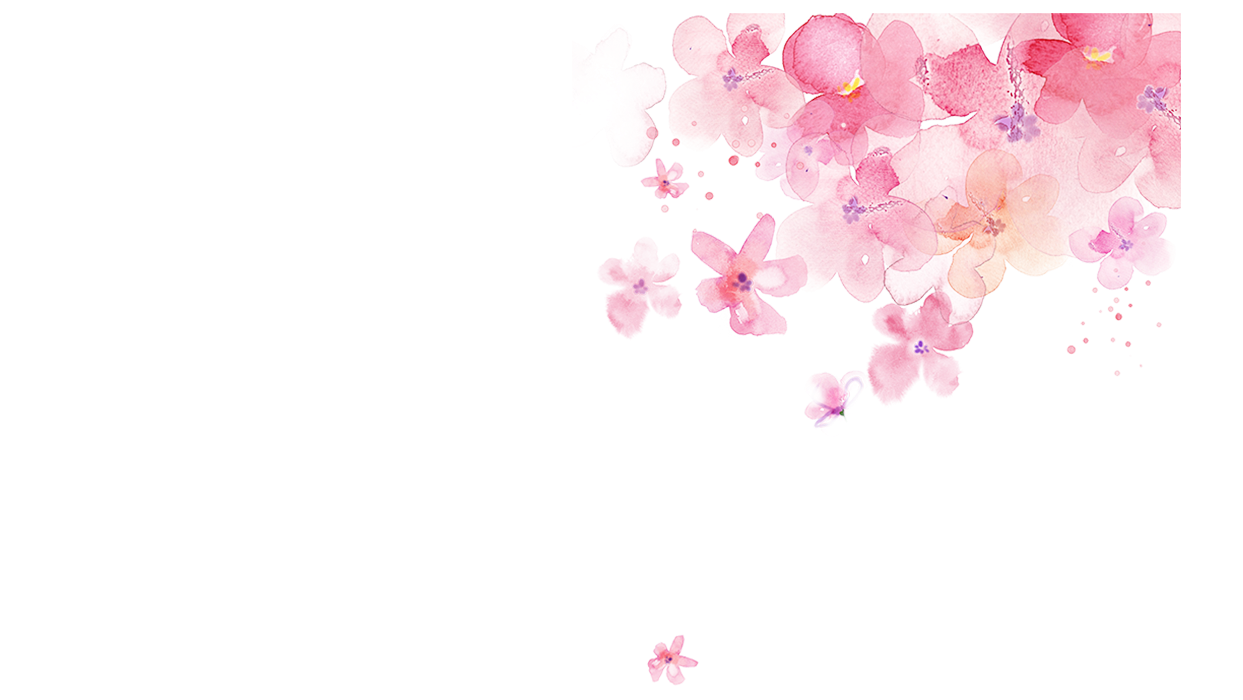 输入文字输入标题
此处请添加您的副标题，文字可以直接编辑修改。
输入标题
输入标题
输入标题
请在此添加文字说明，输入文字。请在此添加文字说明，输入文字。
请在此添加文字说明，输入文字。请在此添加文字说明，输入文字。
请在此添加文字说明，输入文字。请在此添加文字说明，输入文字。
83,000
95,421
56,245
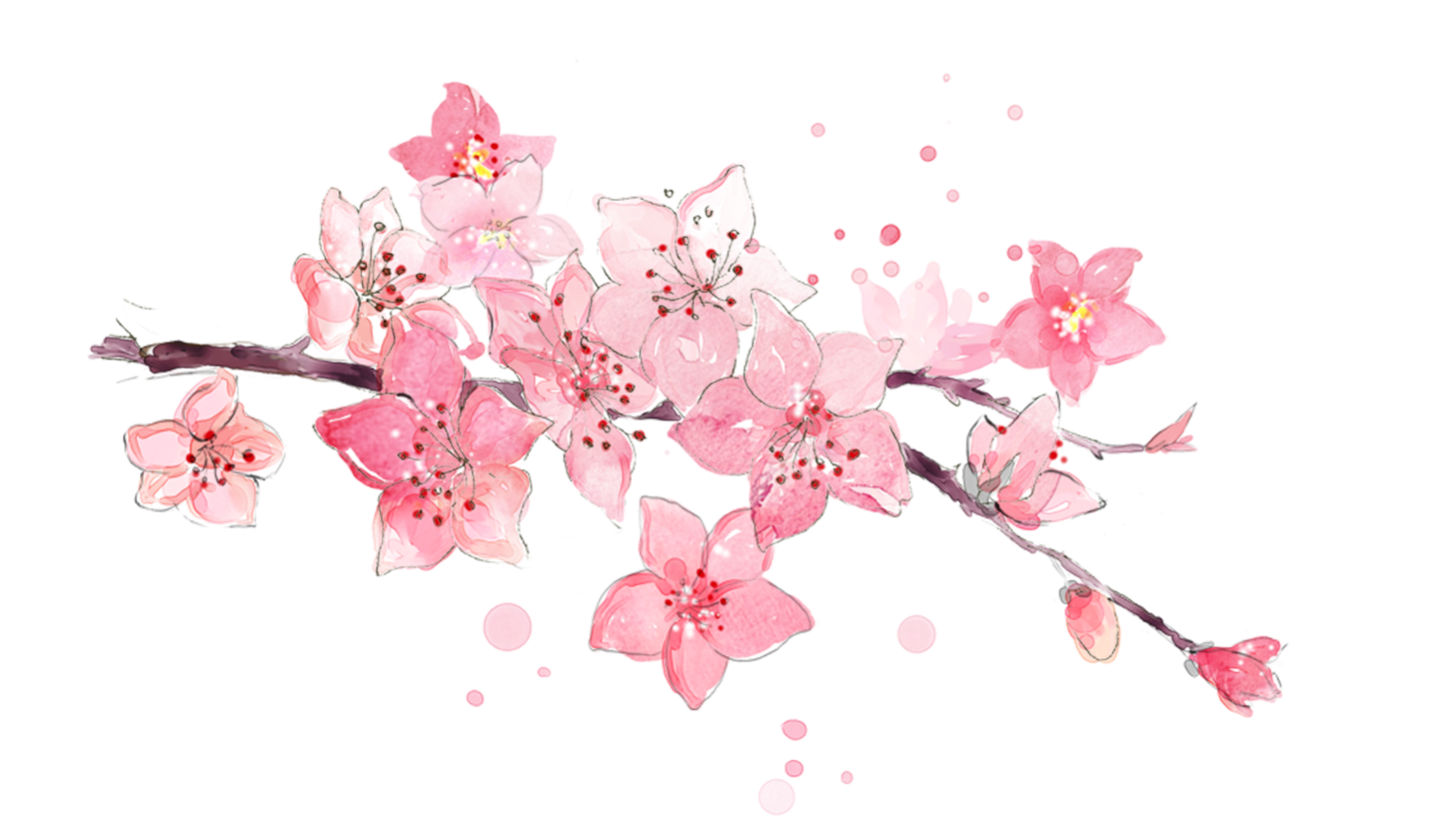 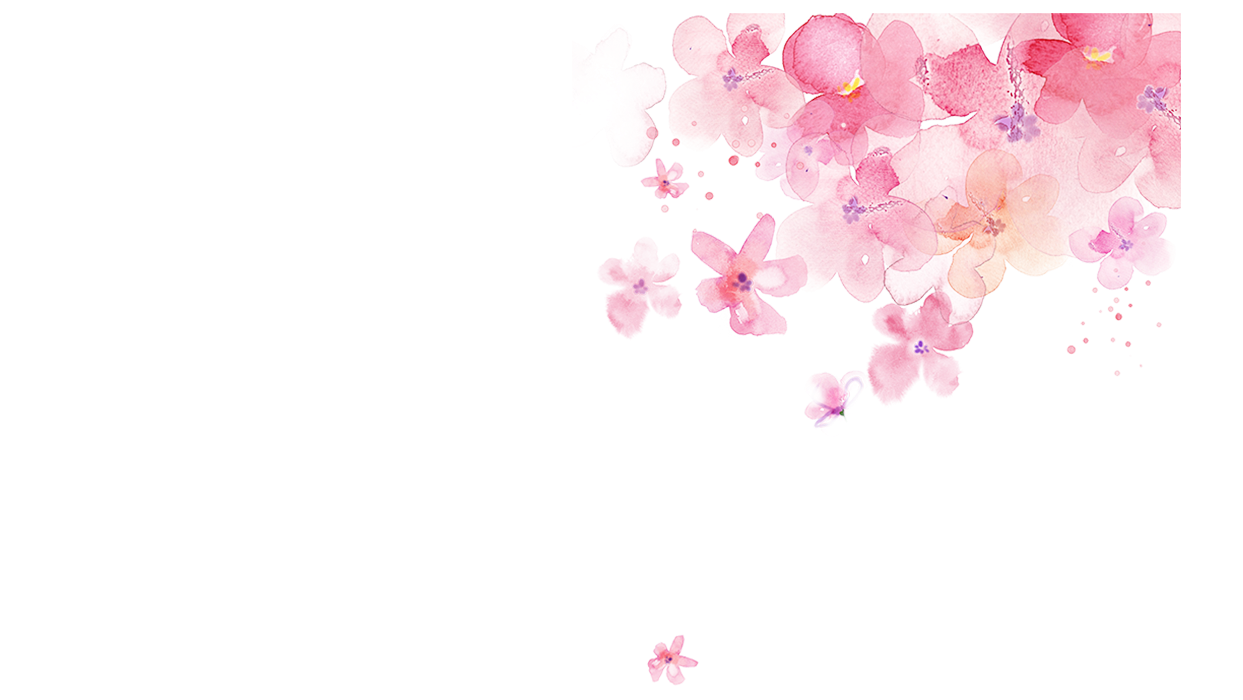 输入文字输入标题
此处请添加您的副标题，文字可以直接编辑修改。
输入文字标题
输入文字标题
请在此添加文字说明，输入文字。
请在此添加文字说明，输入文字。
输入文字标题
输入文字标题
请在此添加文字说明，输入文字。
请在此添加文字说明，输入文字。
输入文字标题
输入文字标题
请在此添加文字说明，输入文字。
请在此添加文字说明，输入文字。
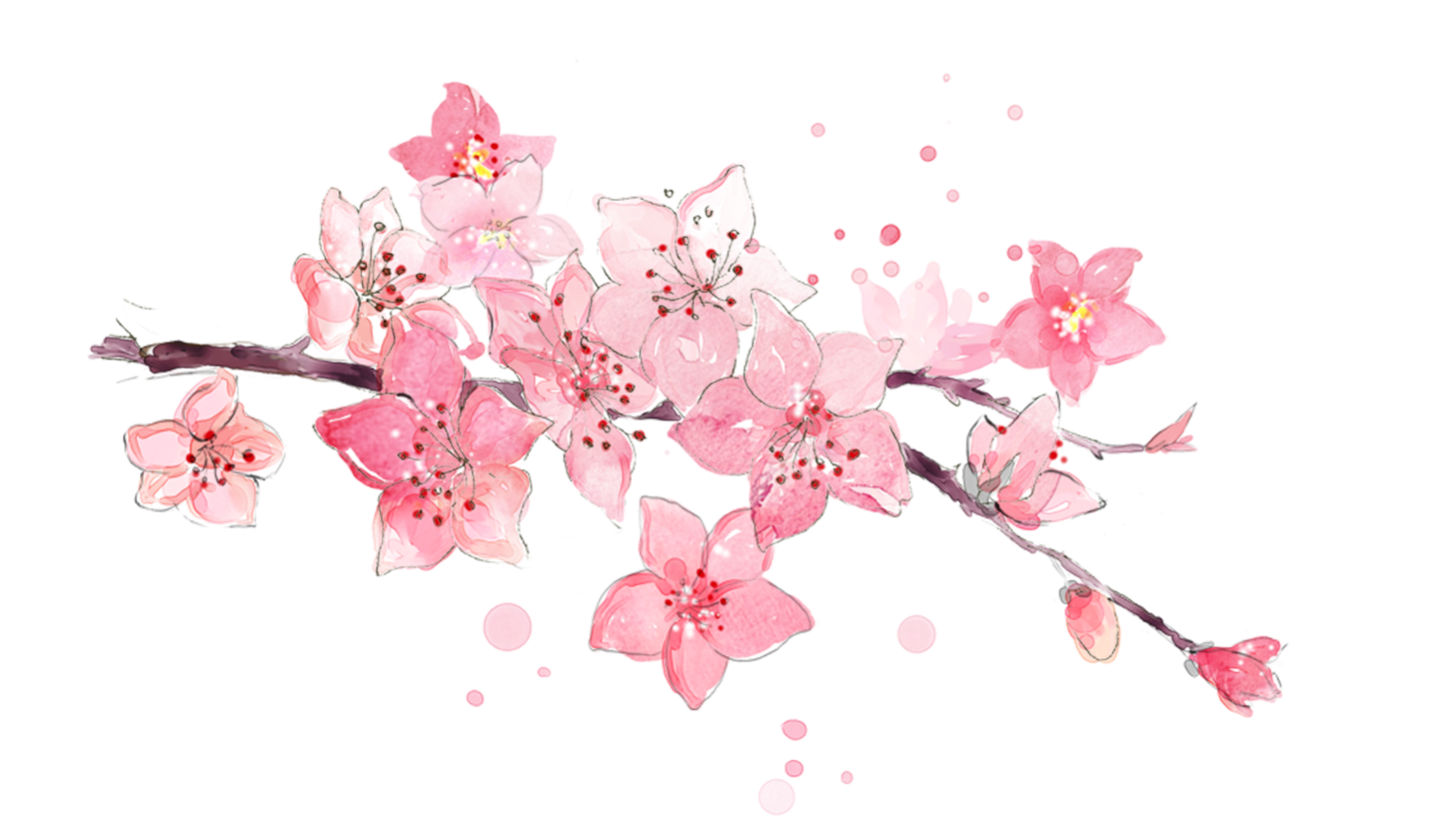 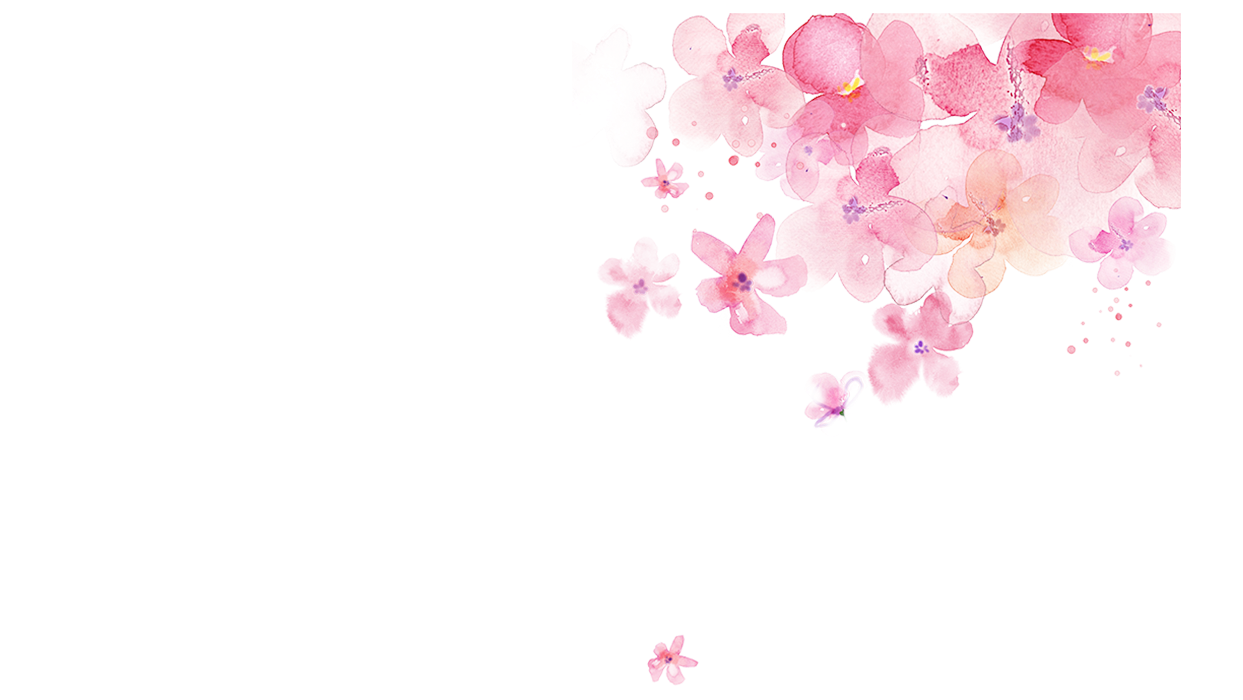 输入文字输入标题
此处请添加您的副标题，文字可以直接编辑修改。
输入标题
输入标题
请在此添加文字说明，输入文字。请在此添加文字说明，输入文字。
请在此添加文字说明，输入文字。请在此添加文字说明，输入文字。
输入标题
输入标题
请在此添加文字说明，输入文字。请在此添加文字说明，输入文字。
请在此添加文字说明，输入文字。请在此添加文字说明，输入文字。
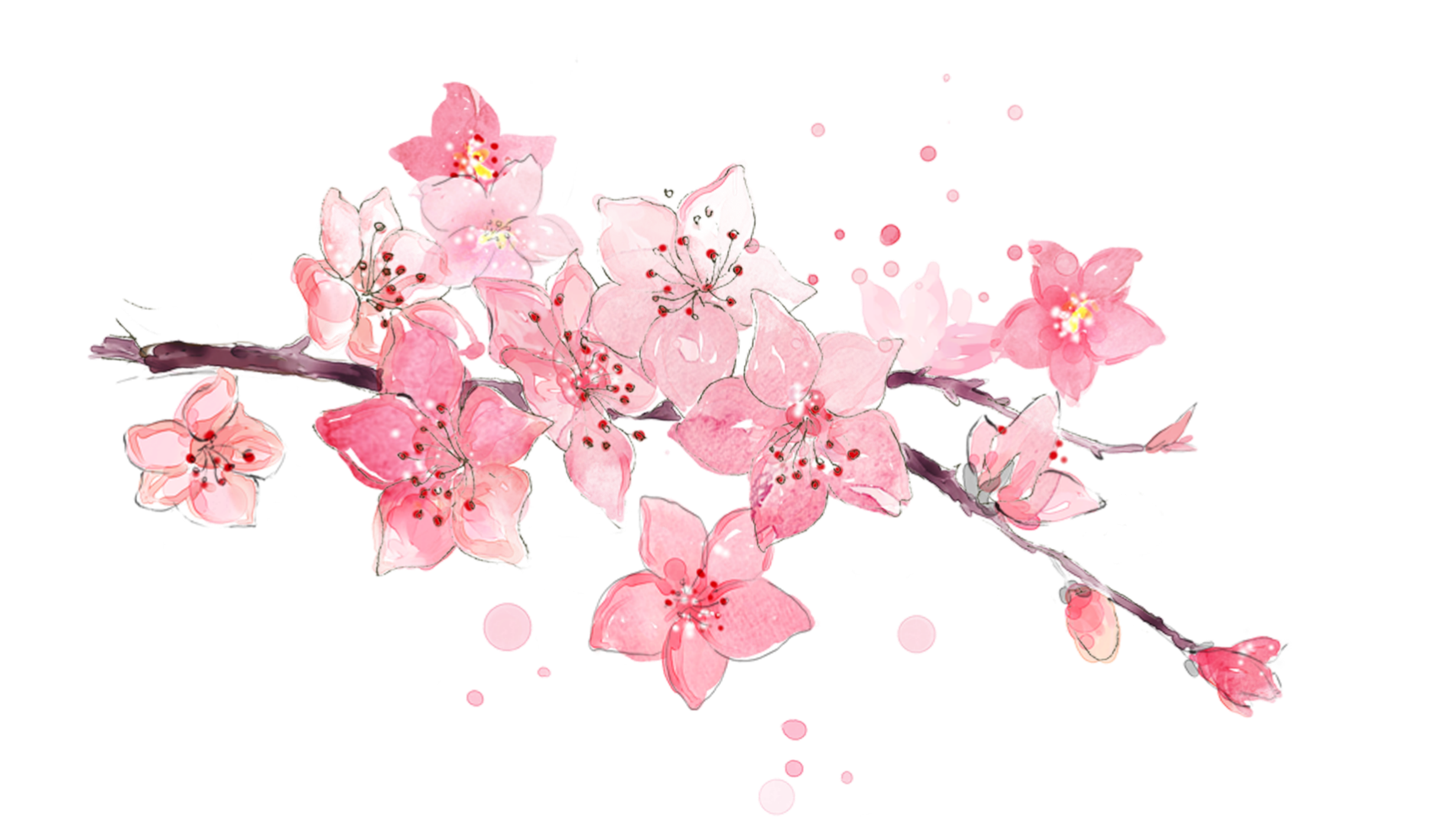 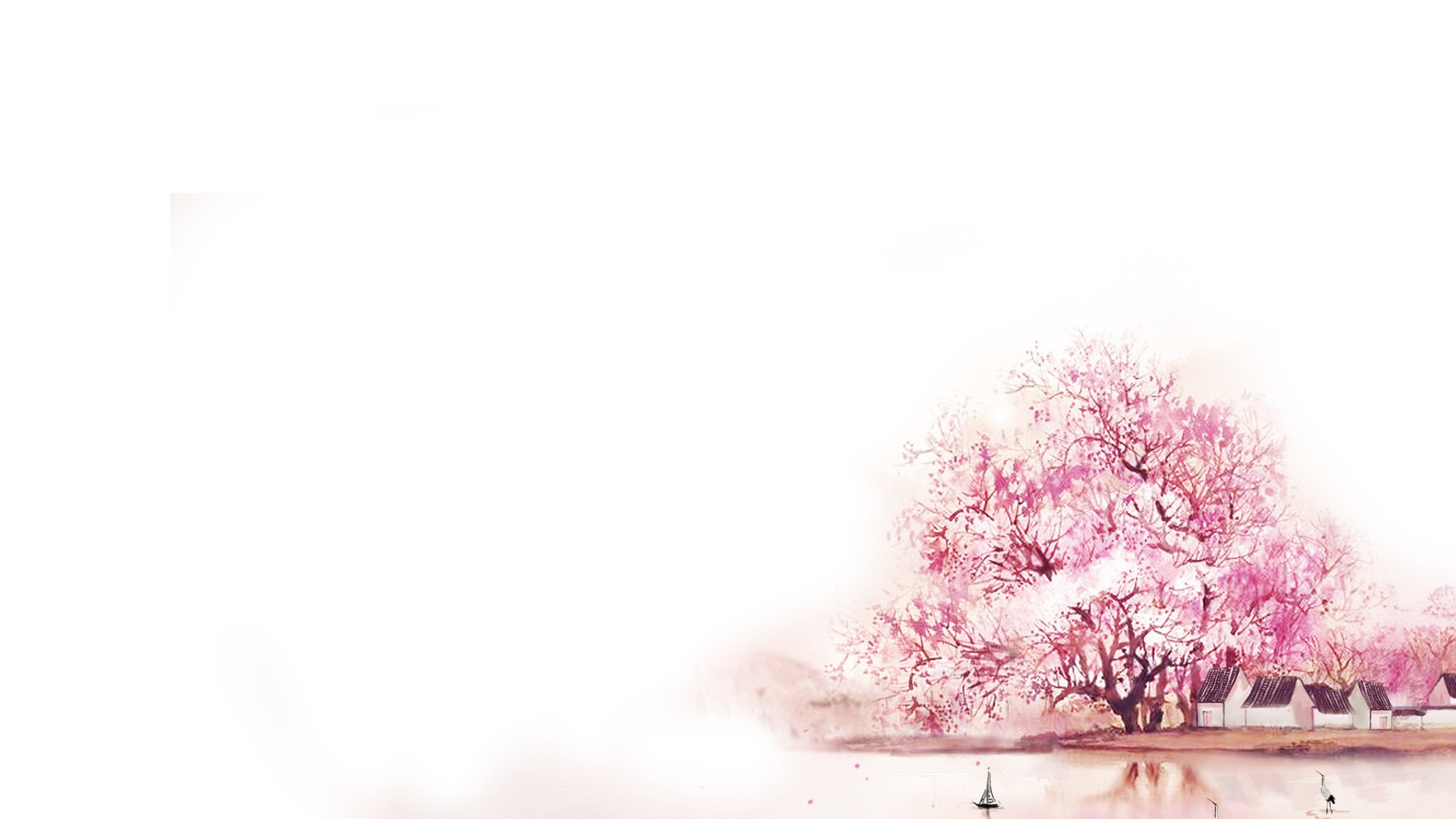 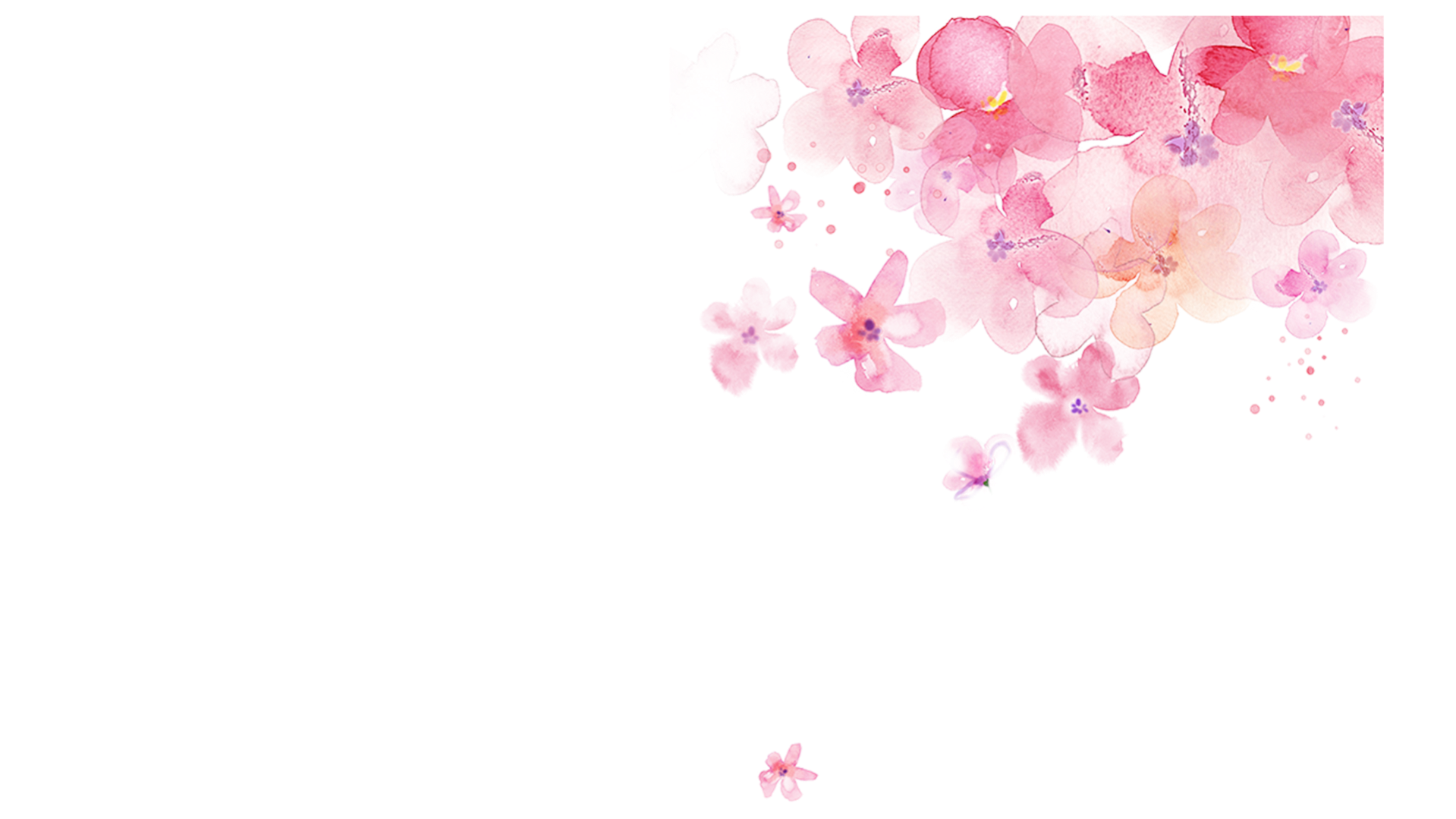 PART 03
输入文字标题
Please add the title here
Fresh business general template
Applicable to enterprise introduction, summary report, sales marketing, chart dataa
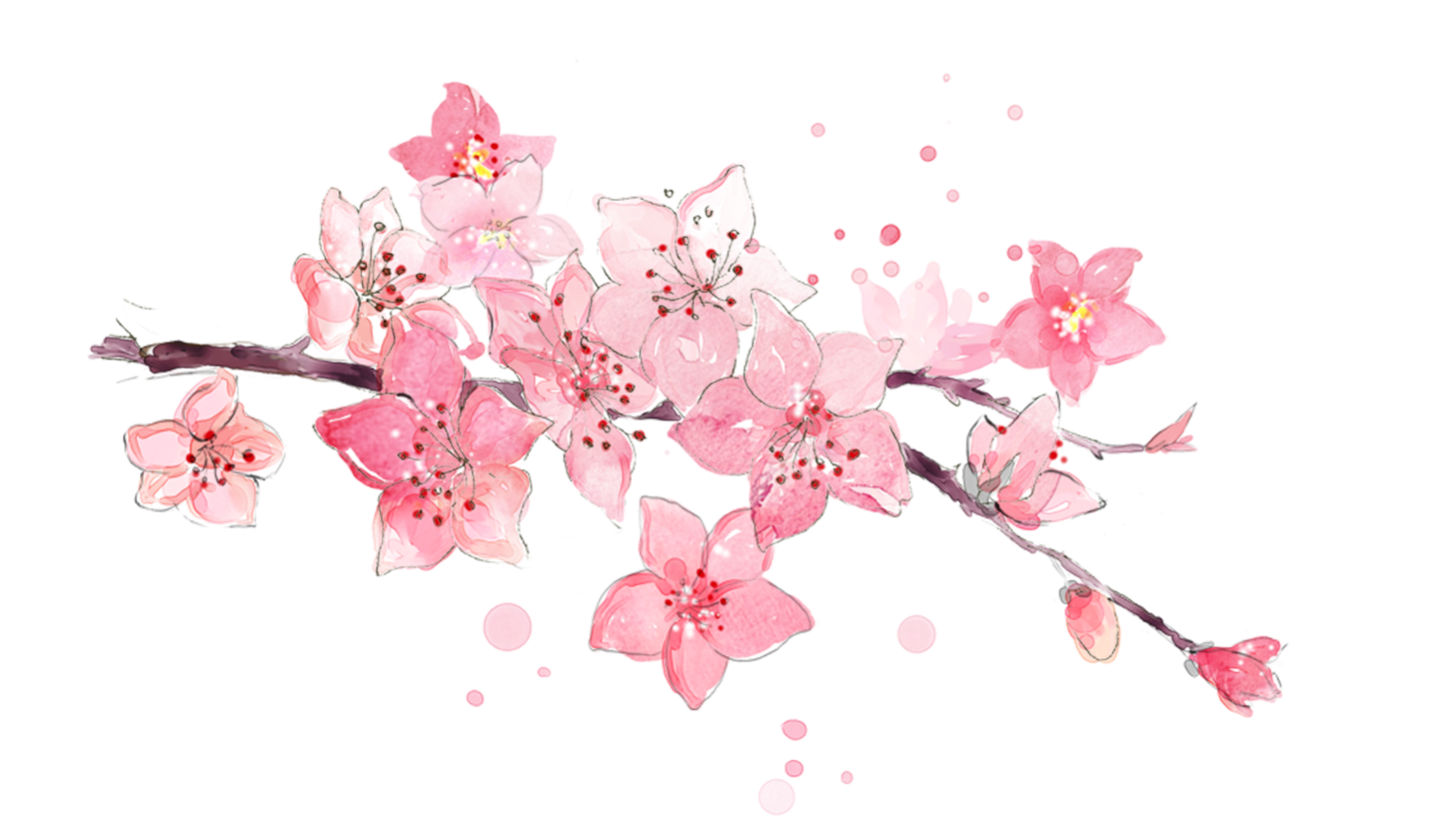 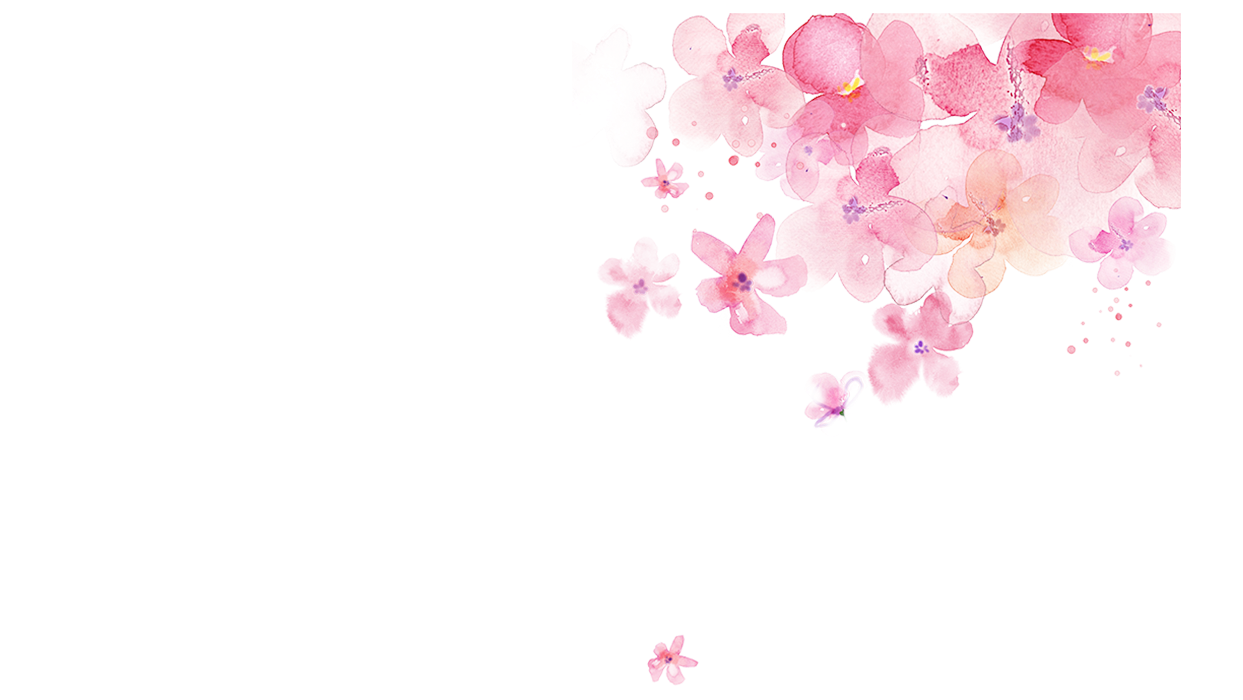 输入文字输入标题
此处请添加您的副标题，文字可以直接编辑修改。
输入标题
请在此添加文字说明，输入文字。请在此添加文字说明，输入文字。请在此添加文字说明，输入文字。
输入文字标题
请在此添加文字说明，输入文字。请在此添加文字说明，输入文字。请在此添加文字说明，输入文字。请在此添加文字说明，输入文字。请在此添加文字说明，输入文字。请在此添加文字说明，输入文字。
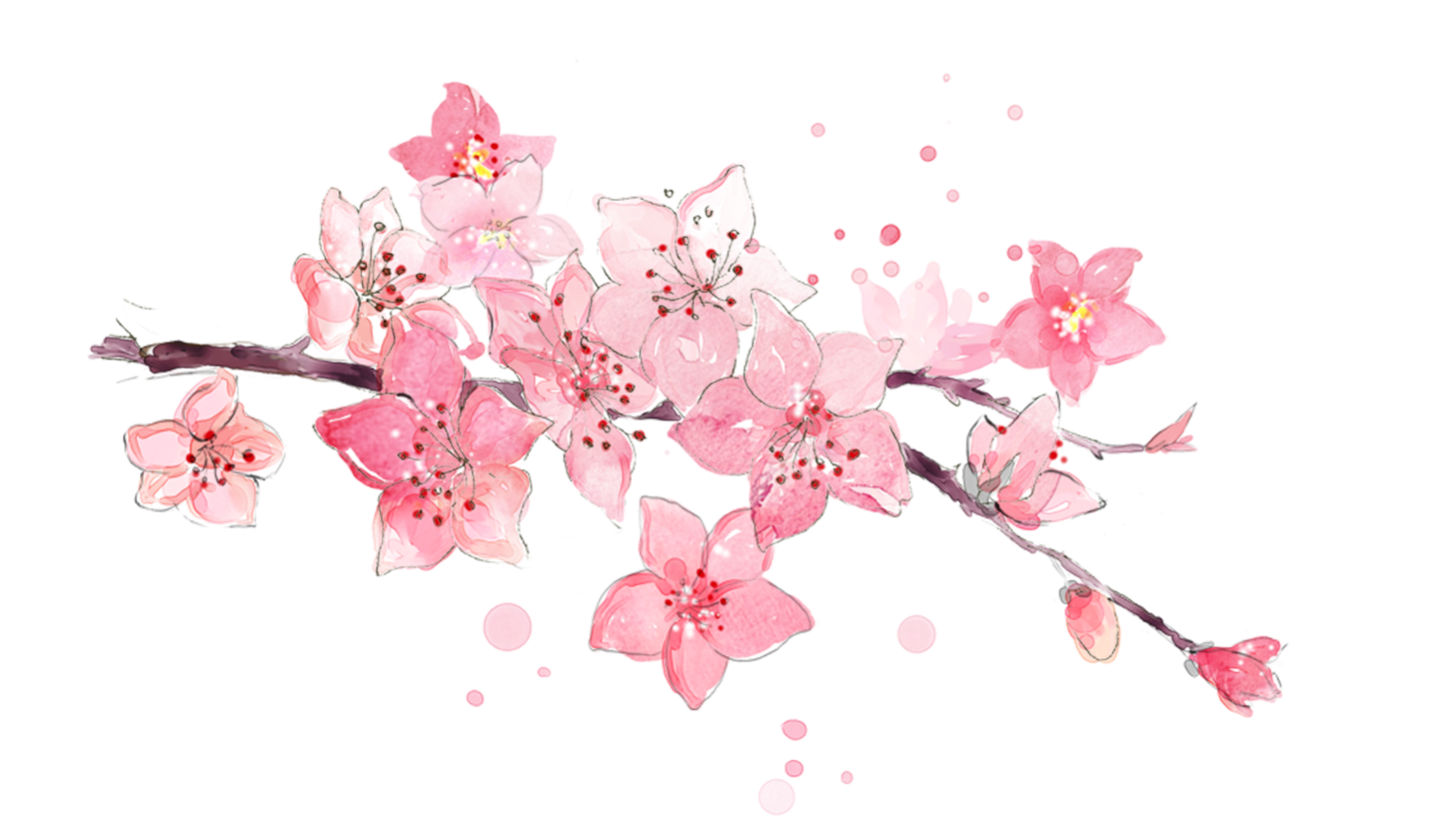 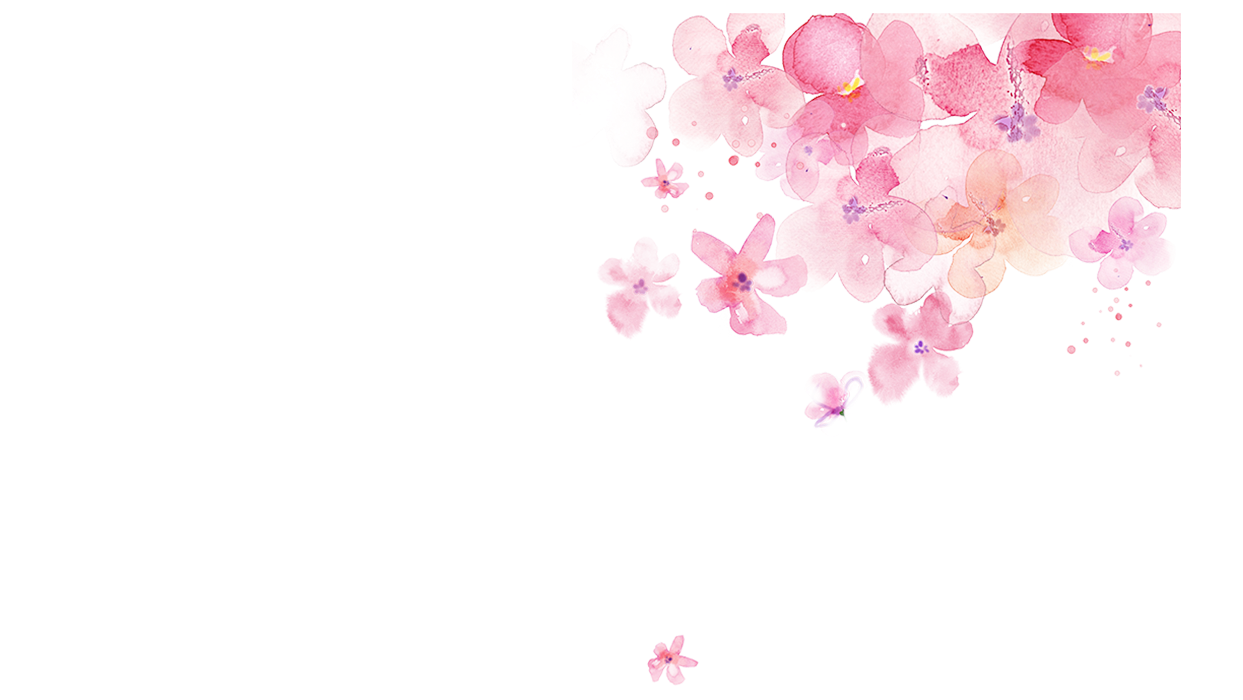 输入文字输入标题
此处请添加您的副标题，文字可以直接编辑修改。
输入标题
输入标题
请在此添加文字说明，输入文字。请在此添加文字说明，输入文字。
请在此添加文字说明，输入文字。请在此添加文字说明，输入文字。
01
03
输入标题
输入标题
02
04
请在此添加文字说明，输入文字。请在此添加文字说明，输入文字。
请在此添加文字说明，输入文字。请在此添加文字说明，输入文字。
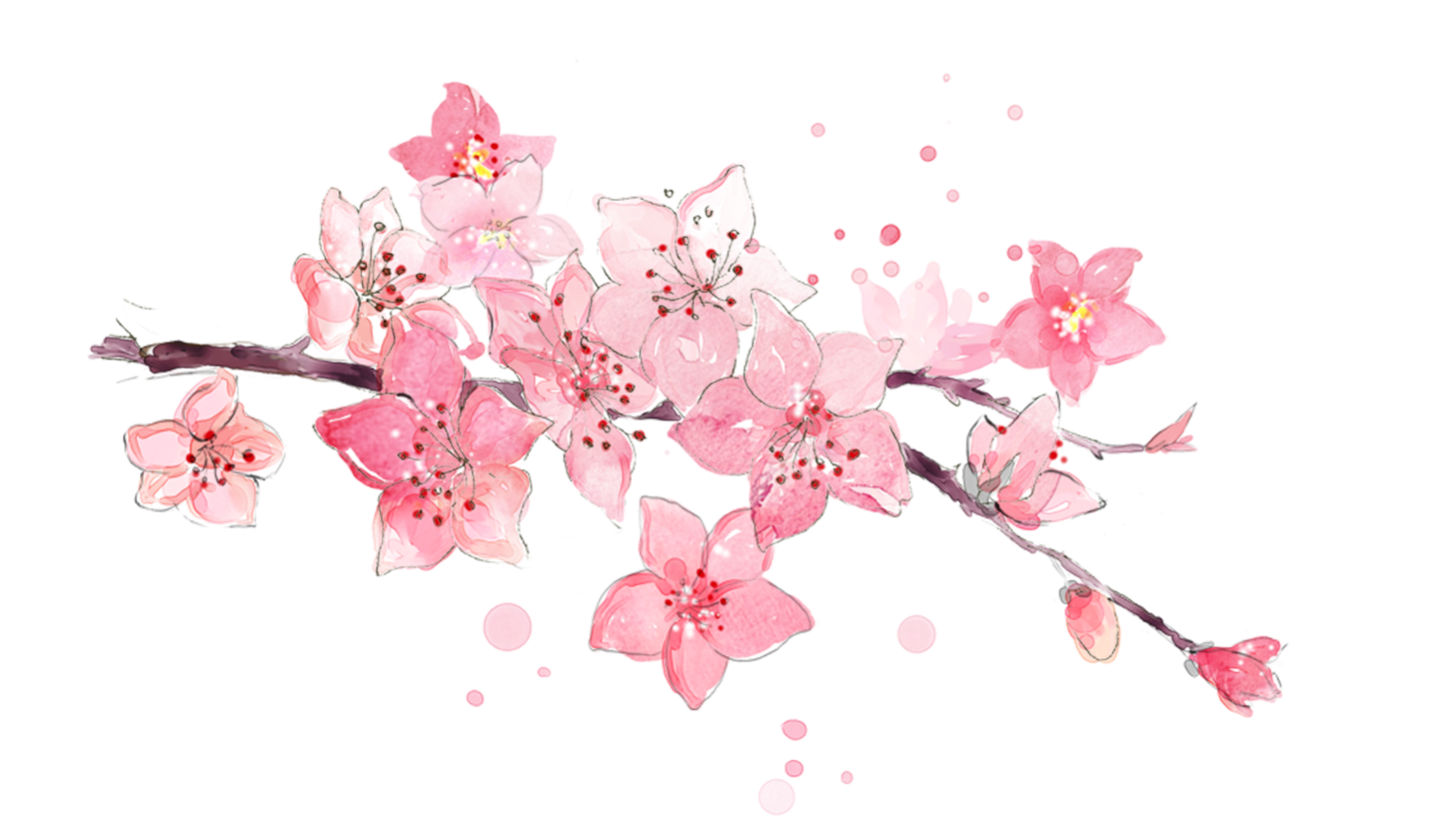 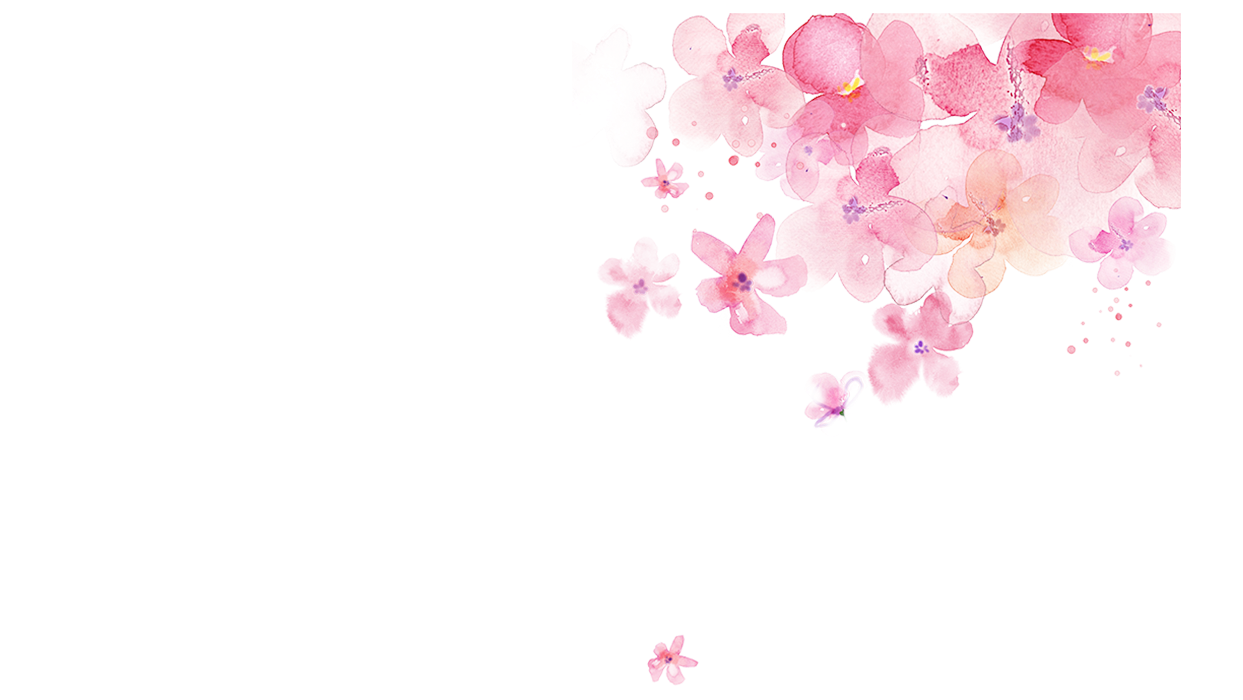 输入文字输入标题
此处请添加您的副标题，文字可以直接编辑修改。
输入标题
输入标题
请在此添加文字说明，输入文字。
请在此添加文字说明，输入文字。
输入标题
输入标题
请在此添加文字说明，输入文字。
请在此添加文字说明，输入文字。
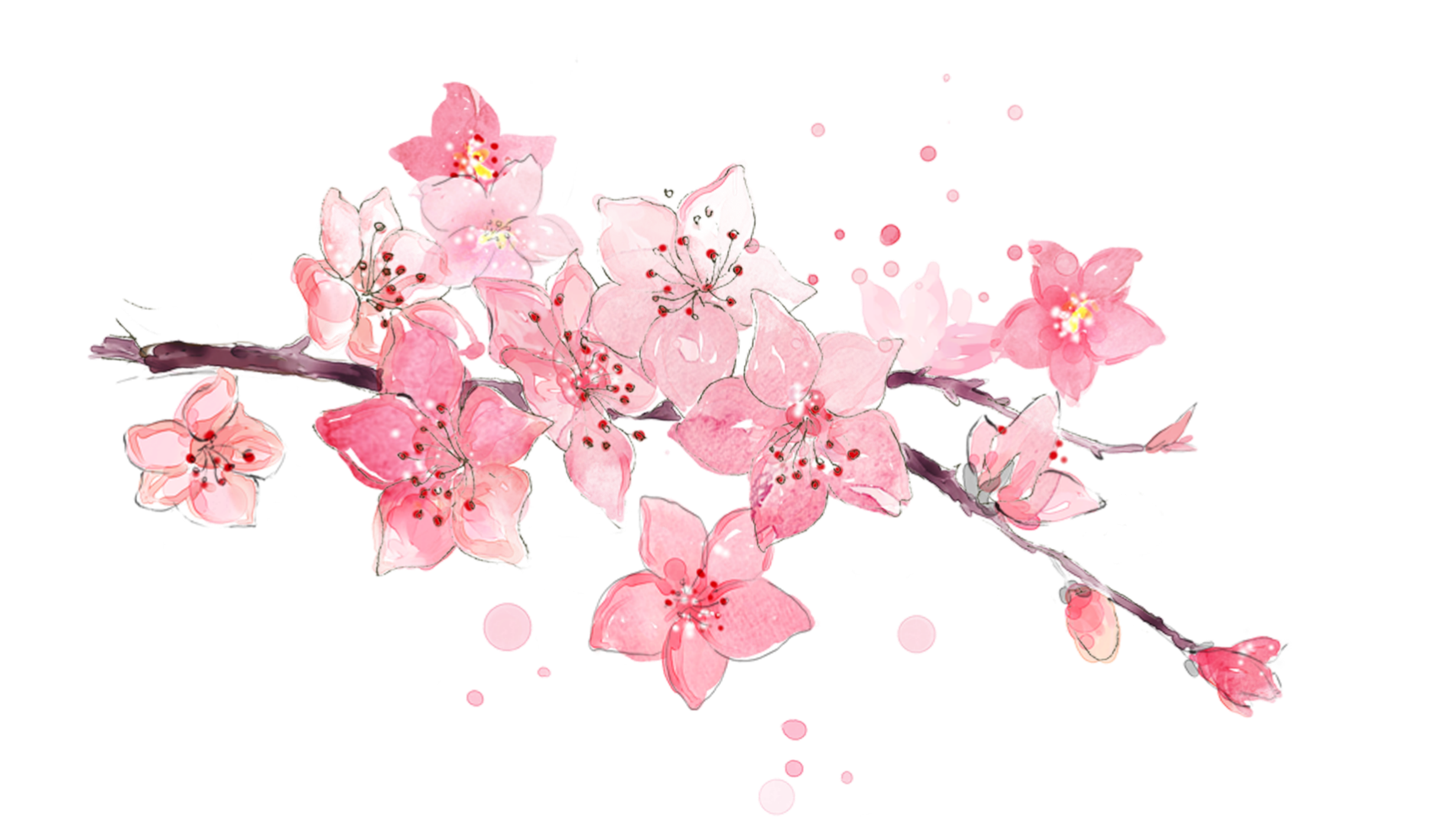 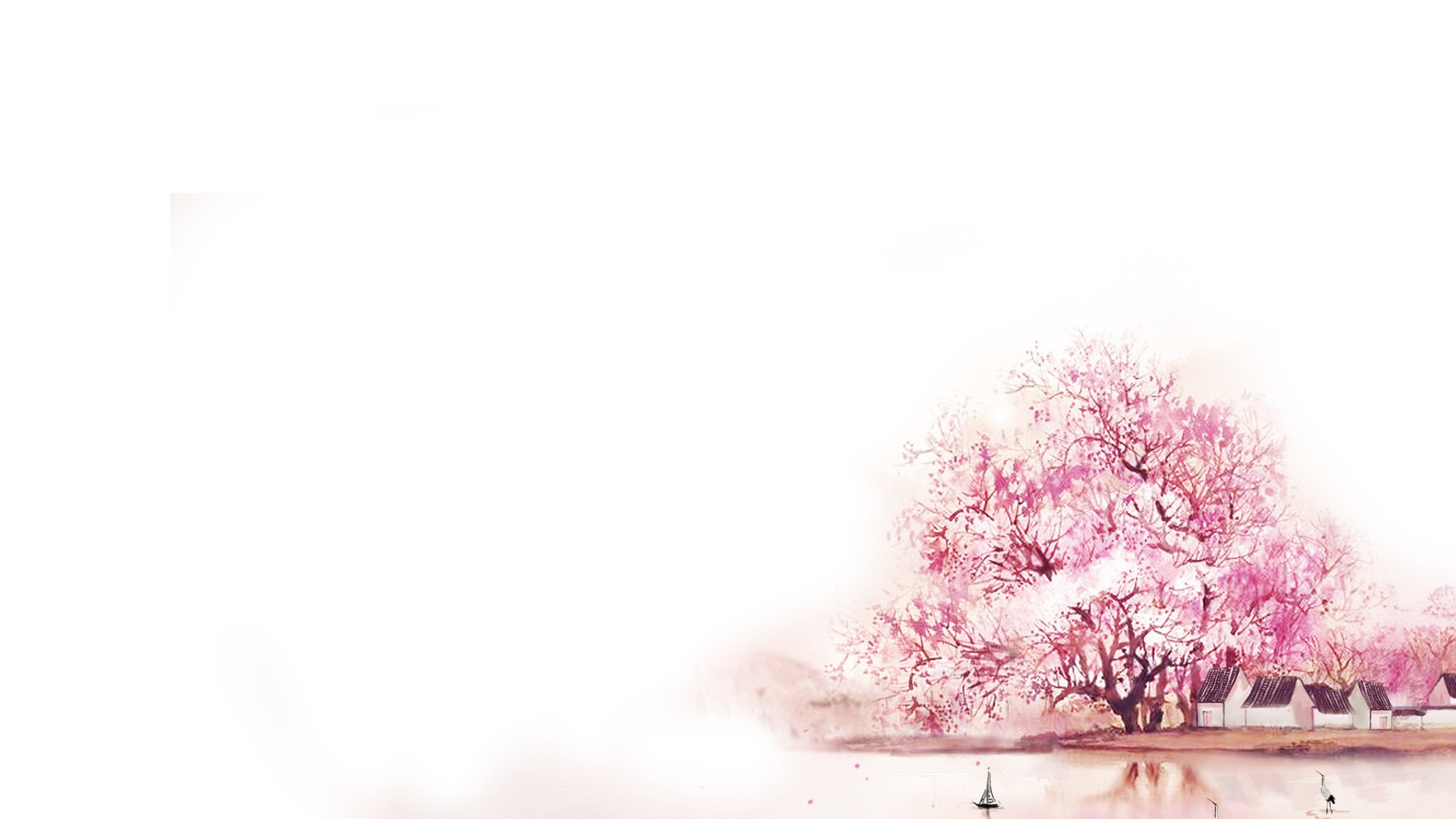 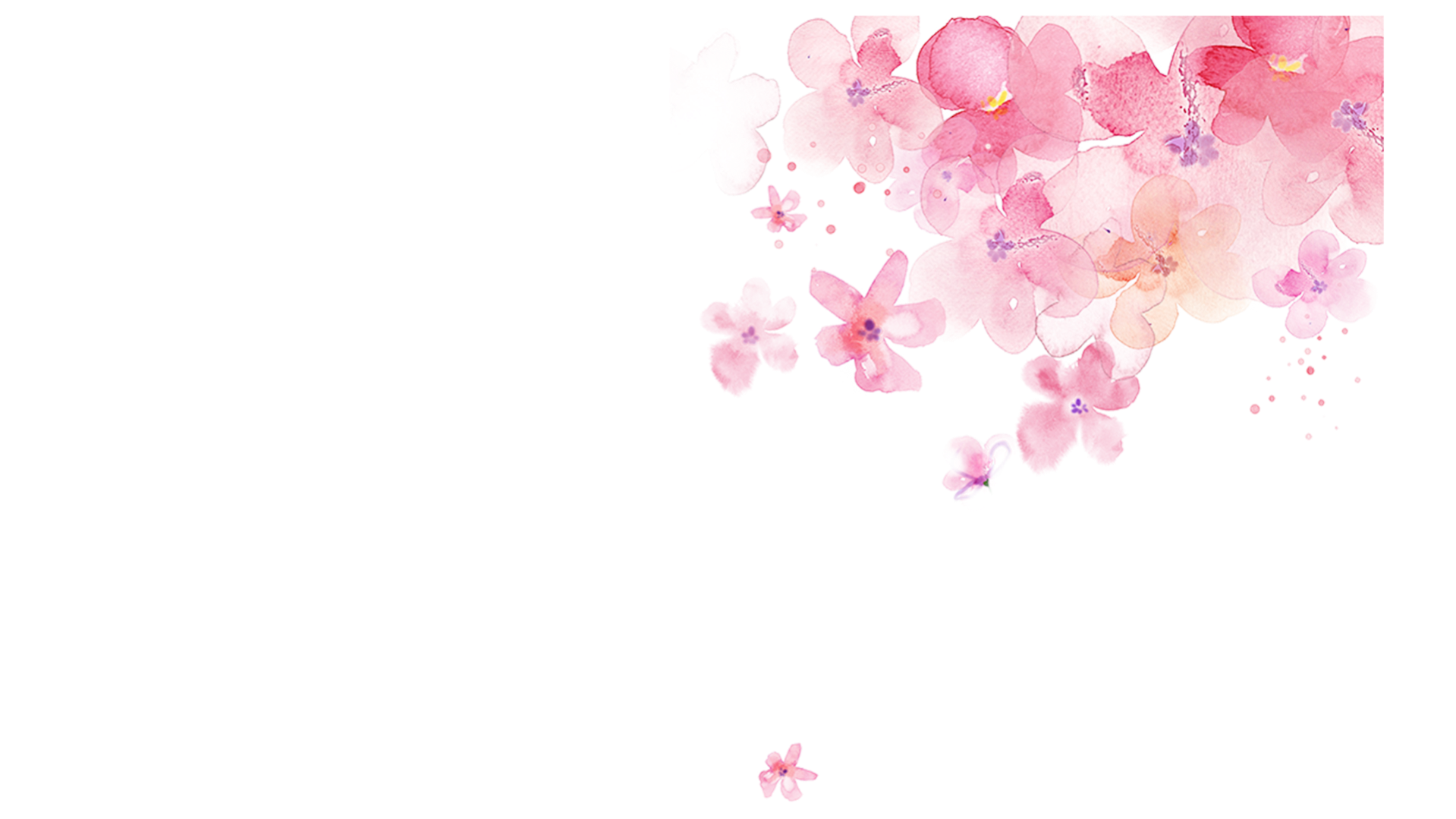 PART 04
输入文字标题
Please add the title here
Fresh business general template
Applicable to enterprise introduction, summary report, sales marketing, chart dataa
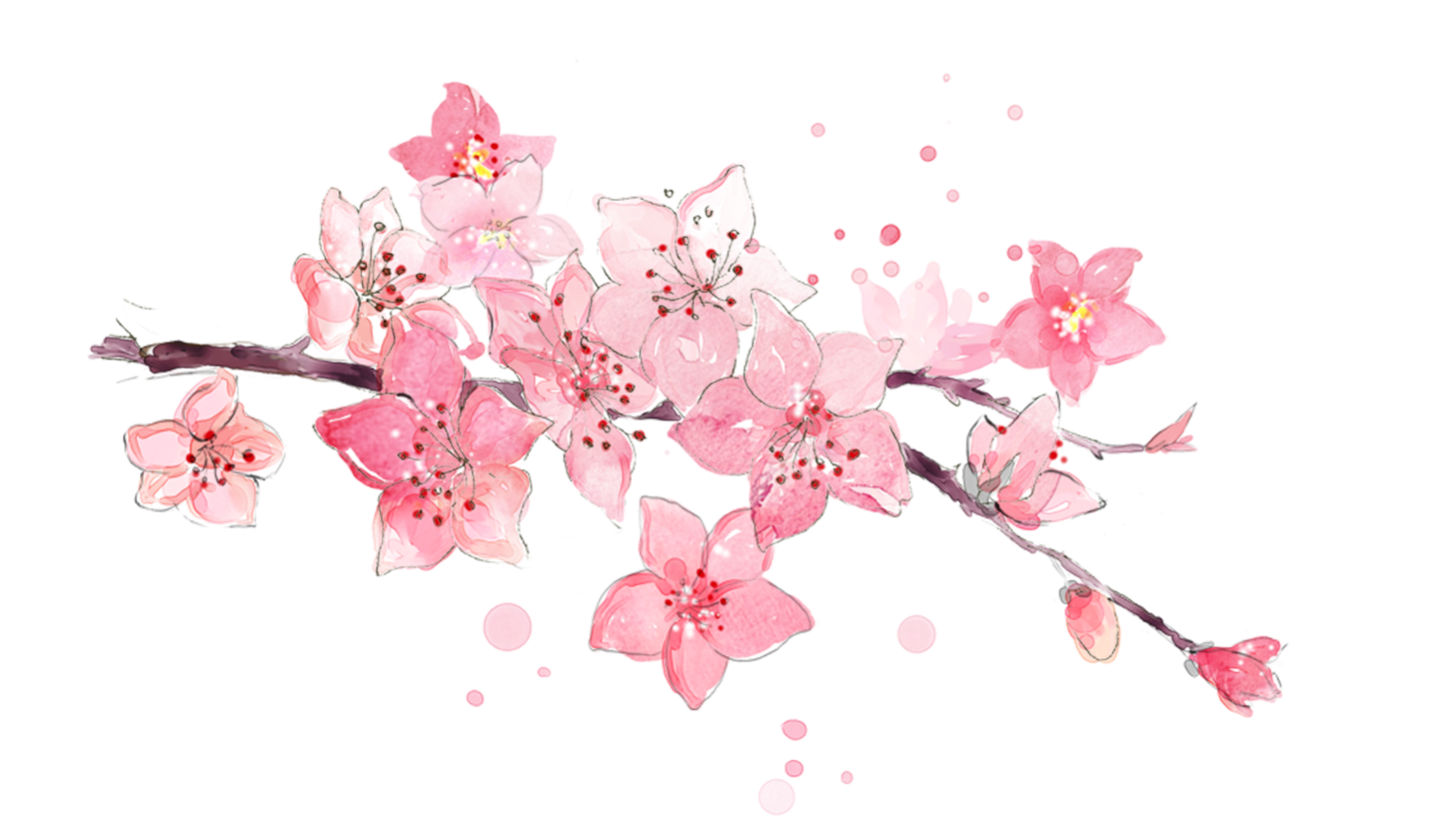 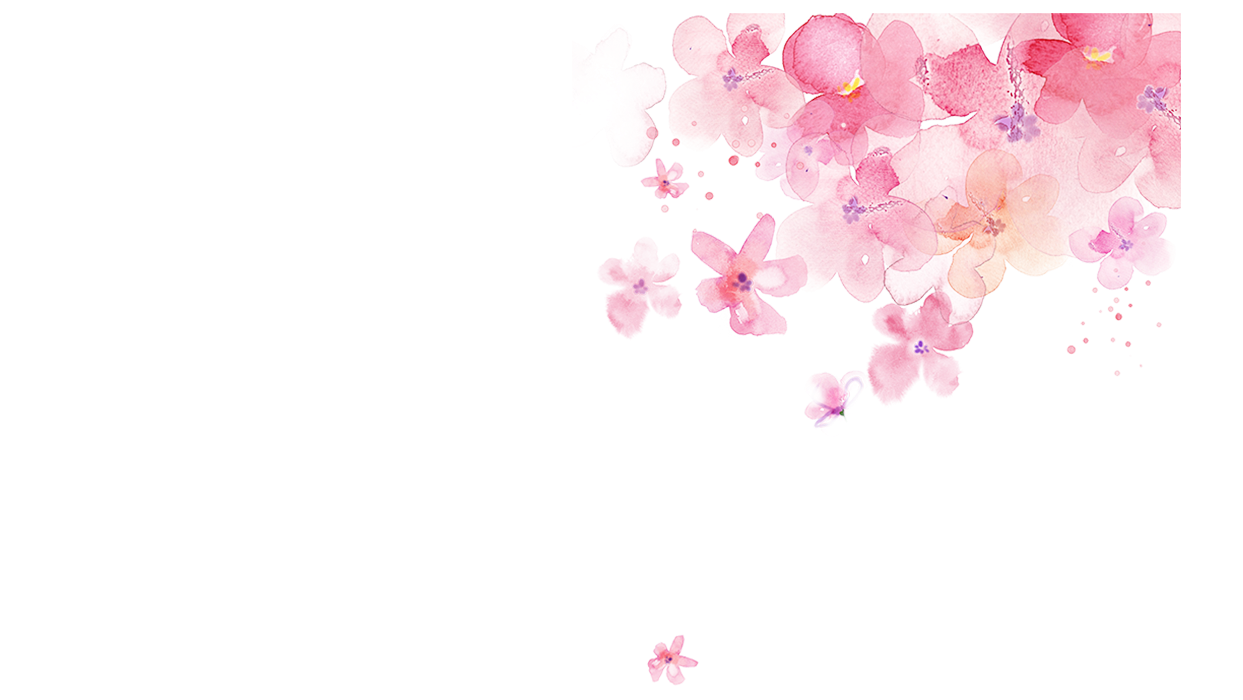 输入文字输入标题
此处请添加您的副标题，文字可以直接编辑修改。
输入文字
请在此添加文字说明，输入文字。请在此添加文字说明，输入文字。
S
W
输入文字
请在此添加文字说明，输入文字。请在此添加文字说明，输入文字。
输入文字
请在此添加文字说明，输入文字。请在此添加文字说明，输入文字。
O
T
输入文字
请在此添加文字说明，输入文字。请在此添加文字说明，输入文字。
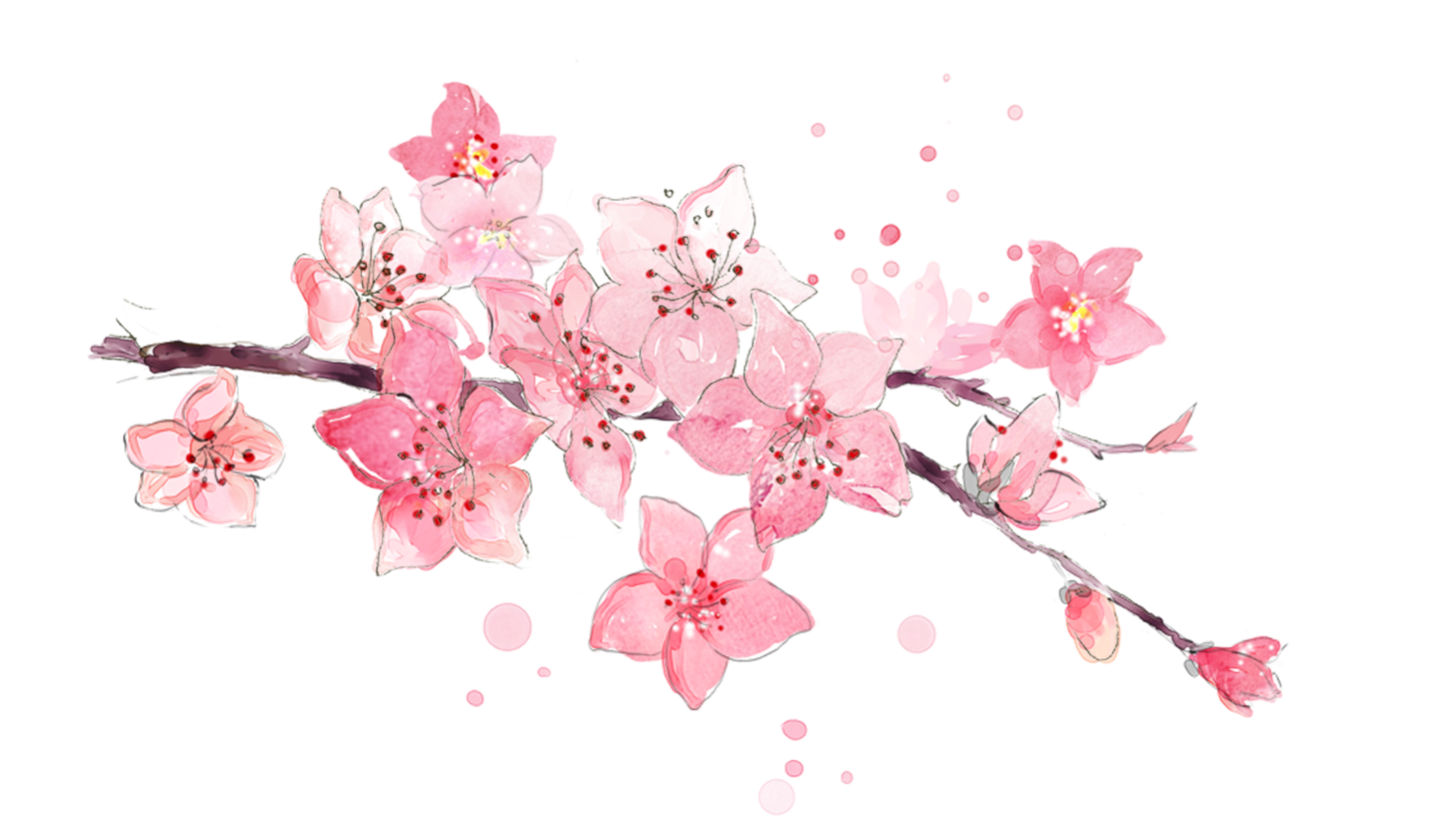 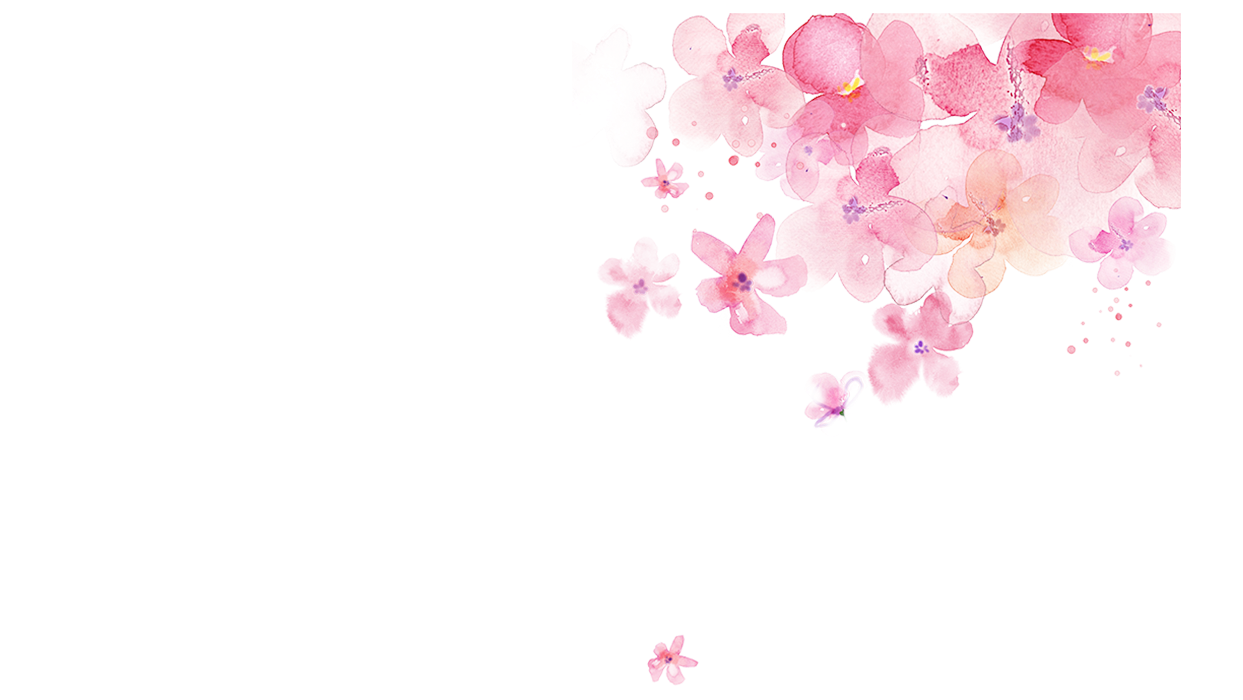 输入文字输入标题
此处请添加您的副标题，文字可以直接编辑修改。
输入文字标题
请在此添加文字说明，输入文字。请在此添加文字说明，输入文字。
输入文字标题
输入文字标题
请在此添加文字说明，输入文字。请在此添加文字说明，输入文字。
请在此添加文字说明，输入文字。请在此添加文字说明，输入文字。
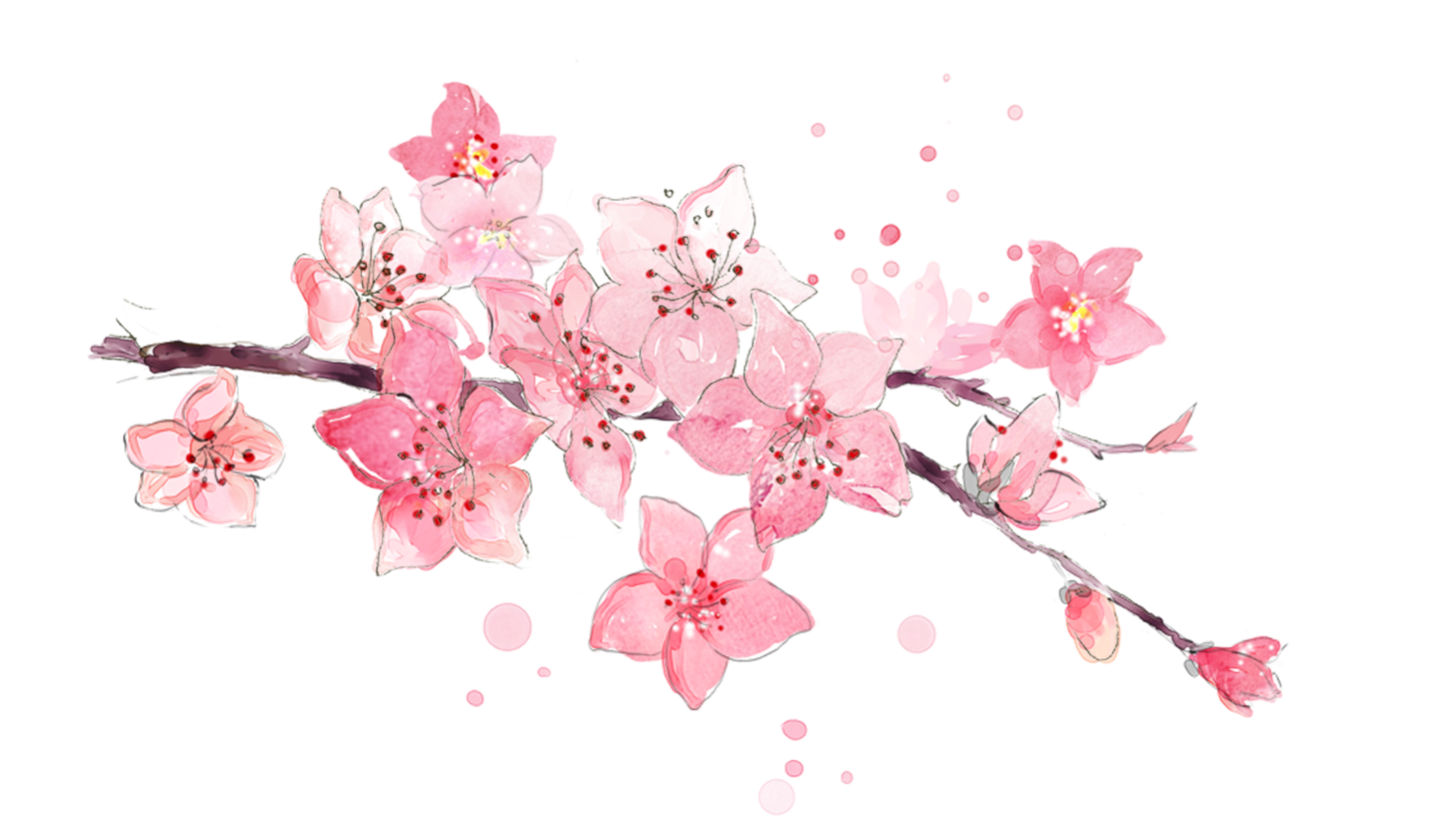 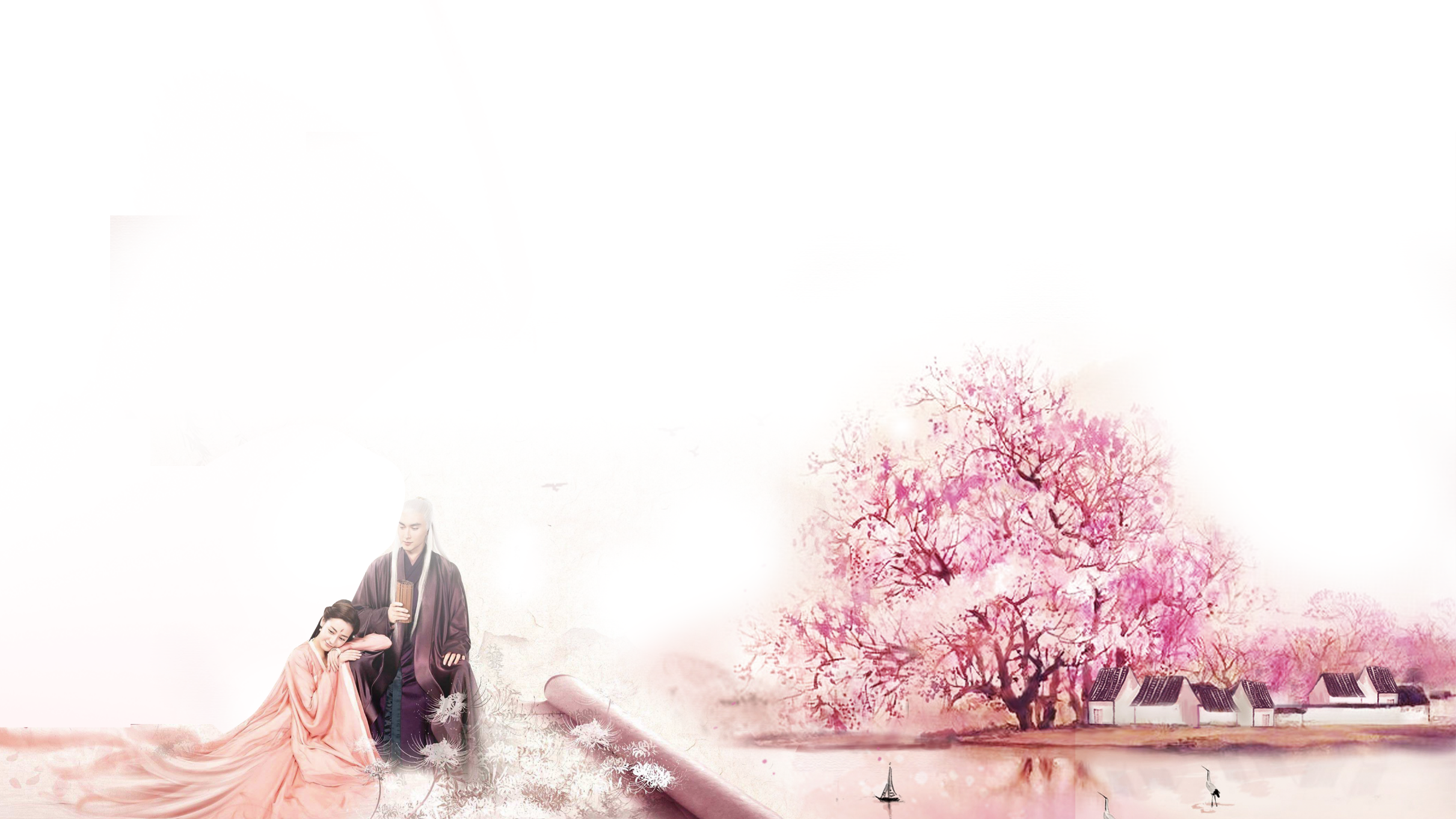 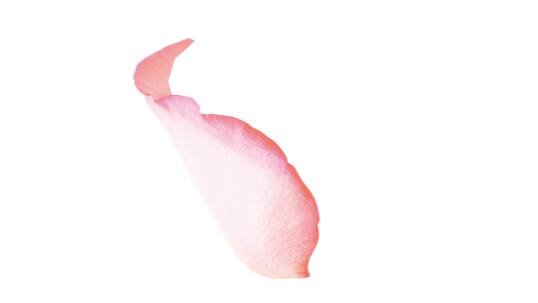 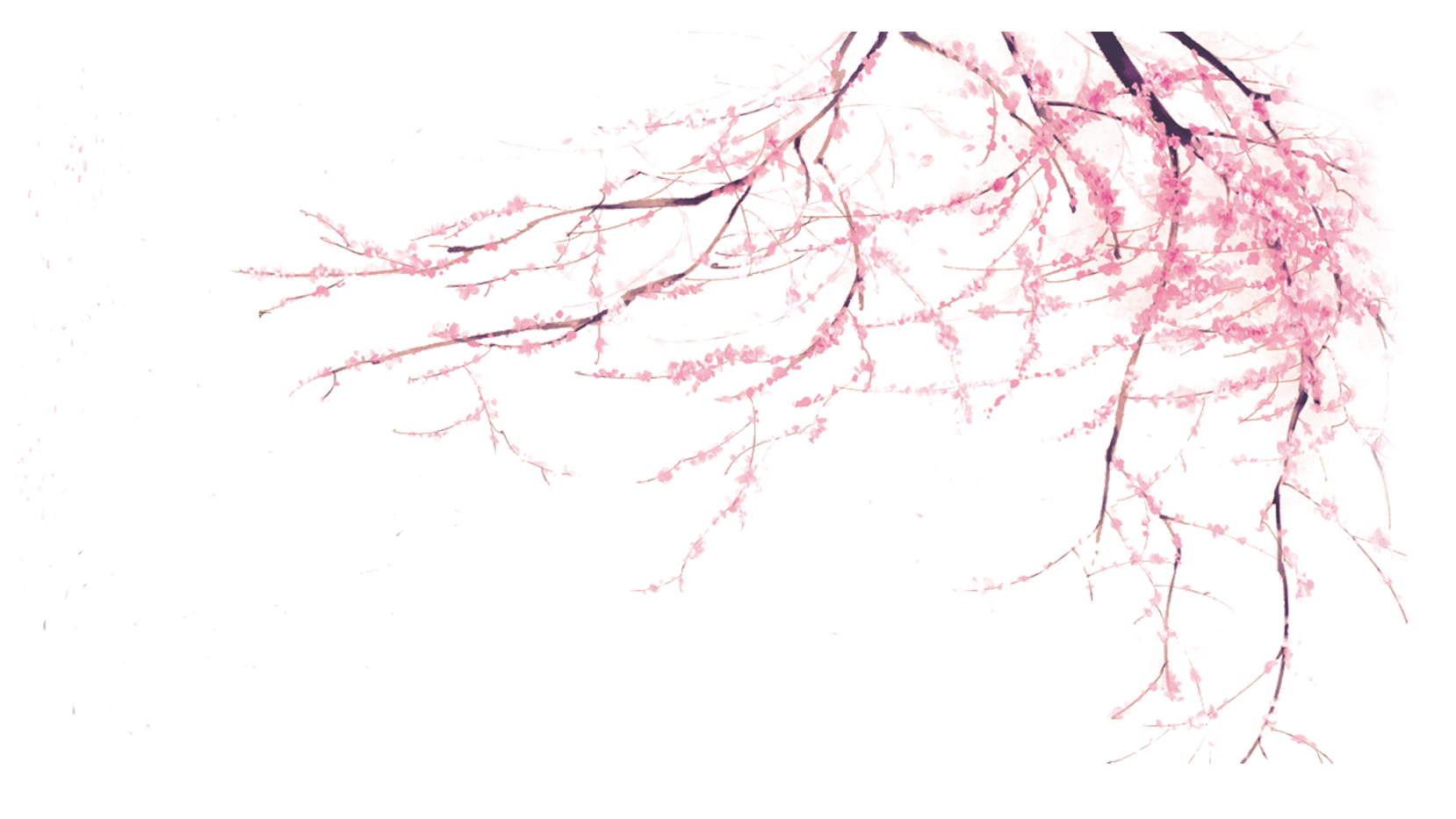 谢谢观看
输入文字